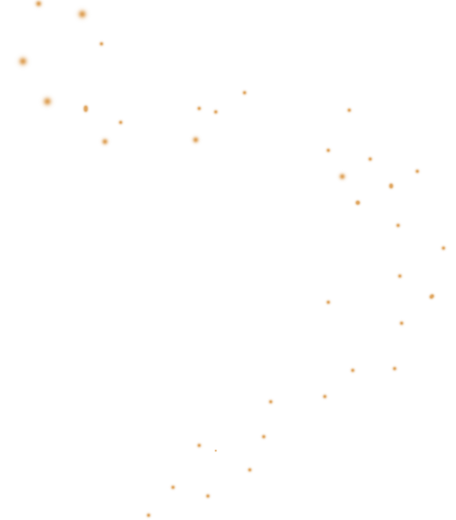 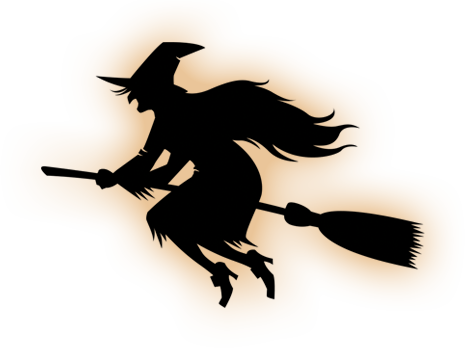 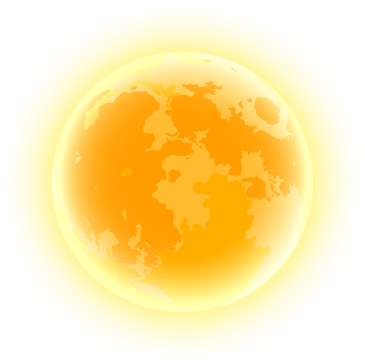 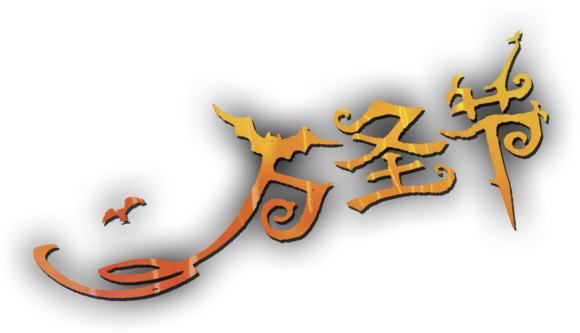 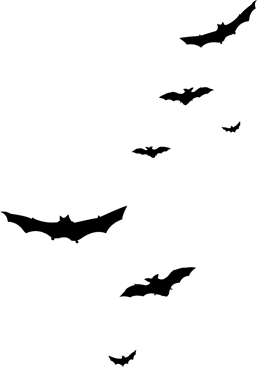 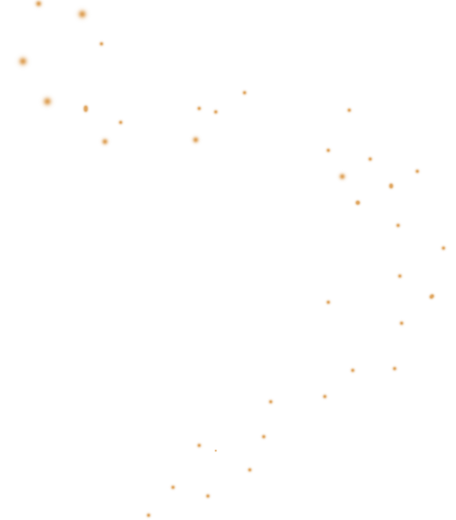 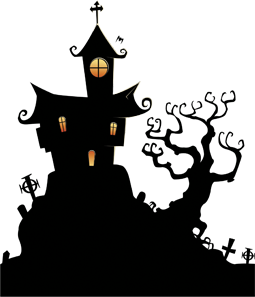 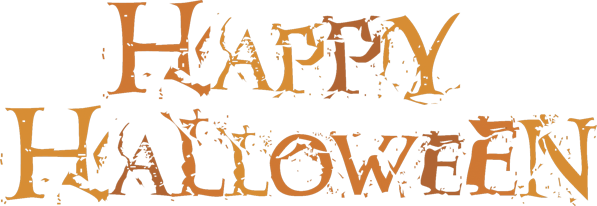 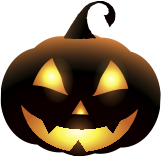 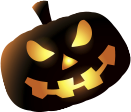 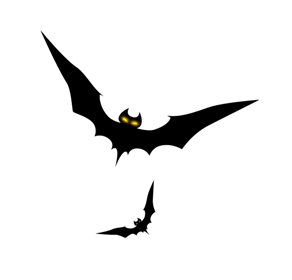 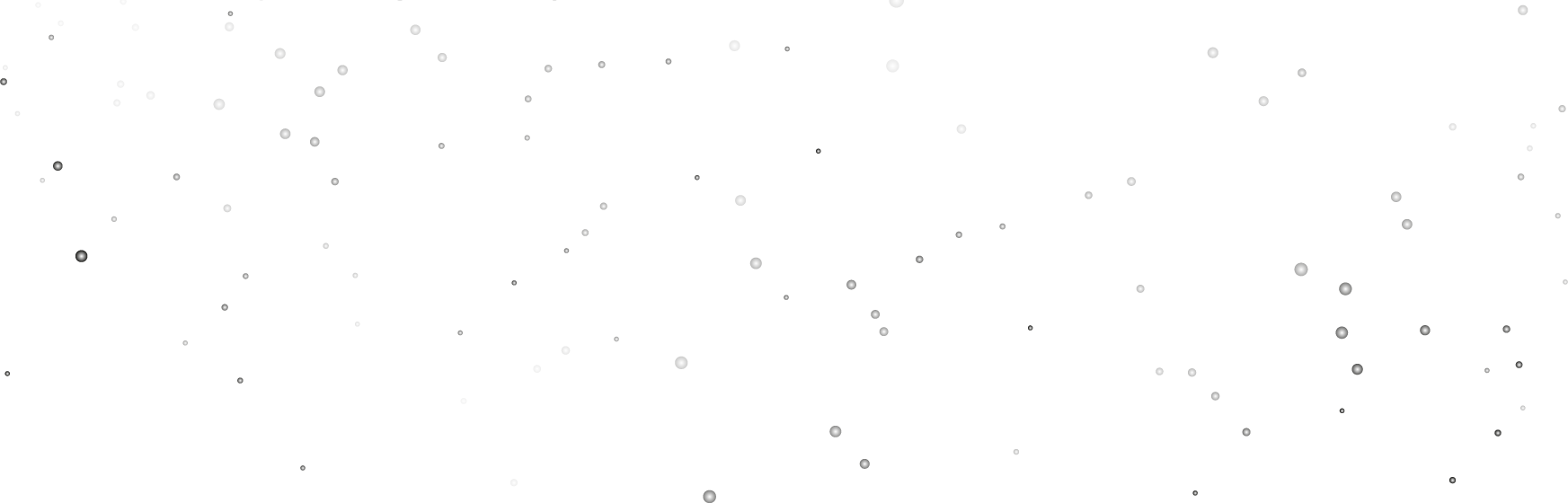 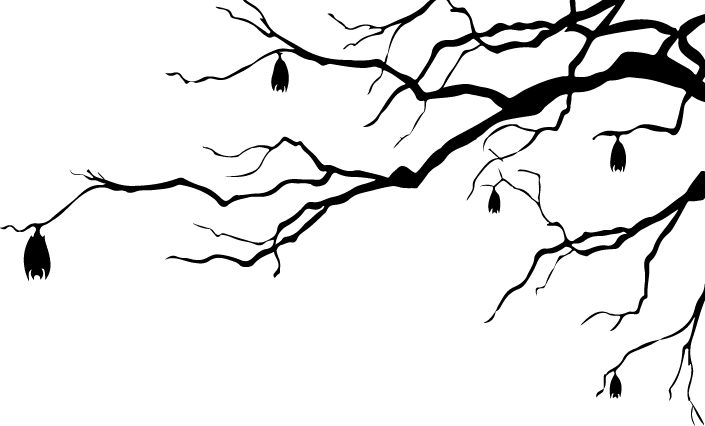 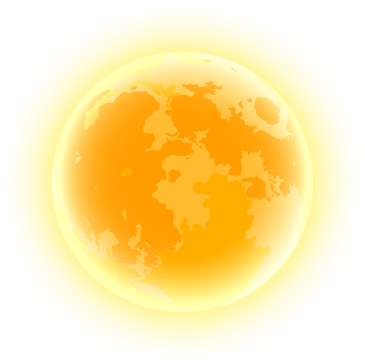 CONTENTS
Part 01
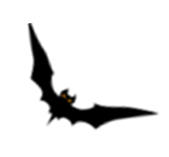 Click here to add your title
Part 02
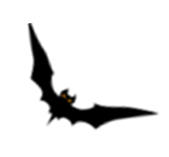 Click here to add your title
Part 03
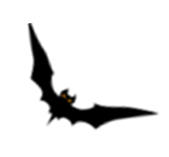 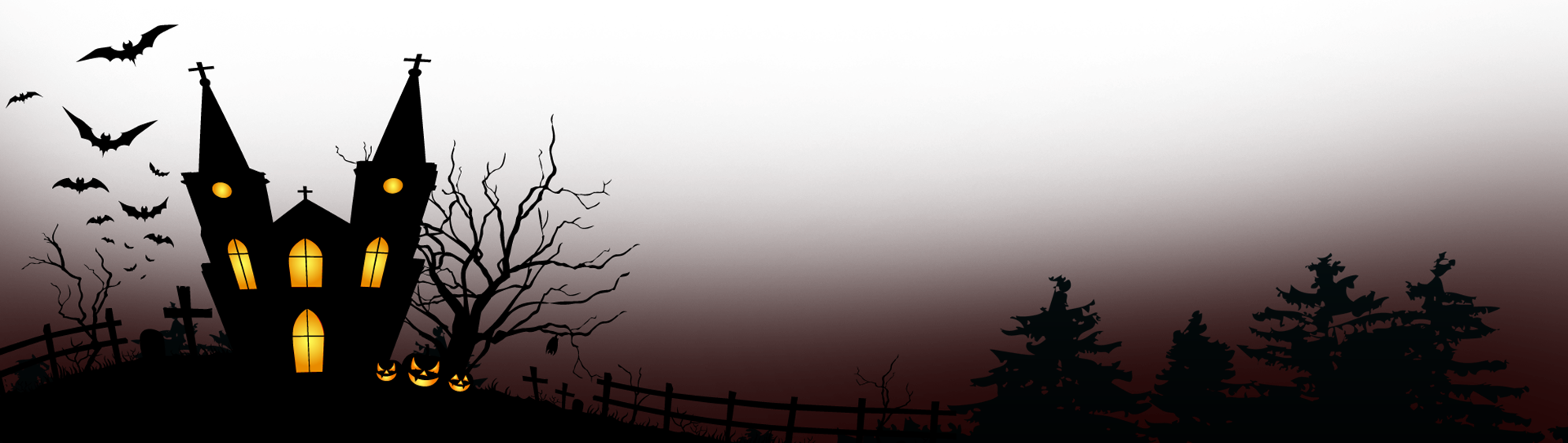 Click here to add your title
Part 04
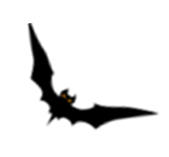 Click here to add your title
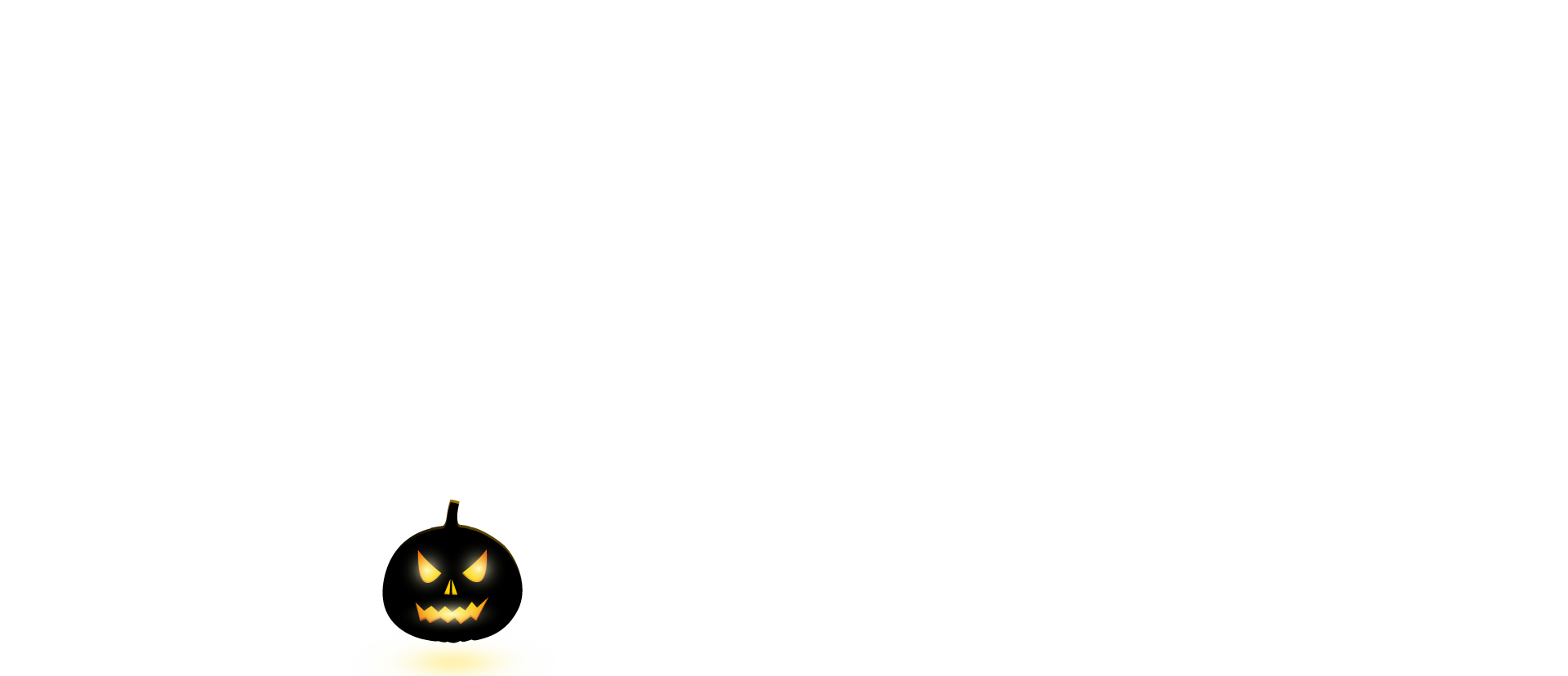 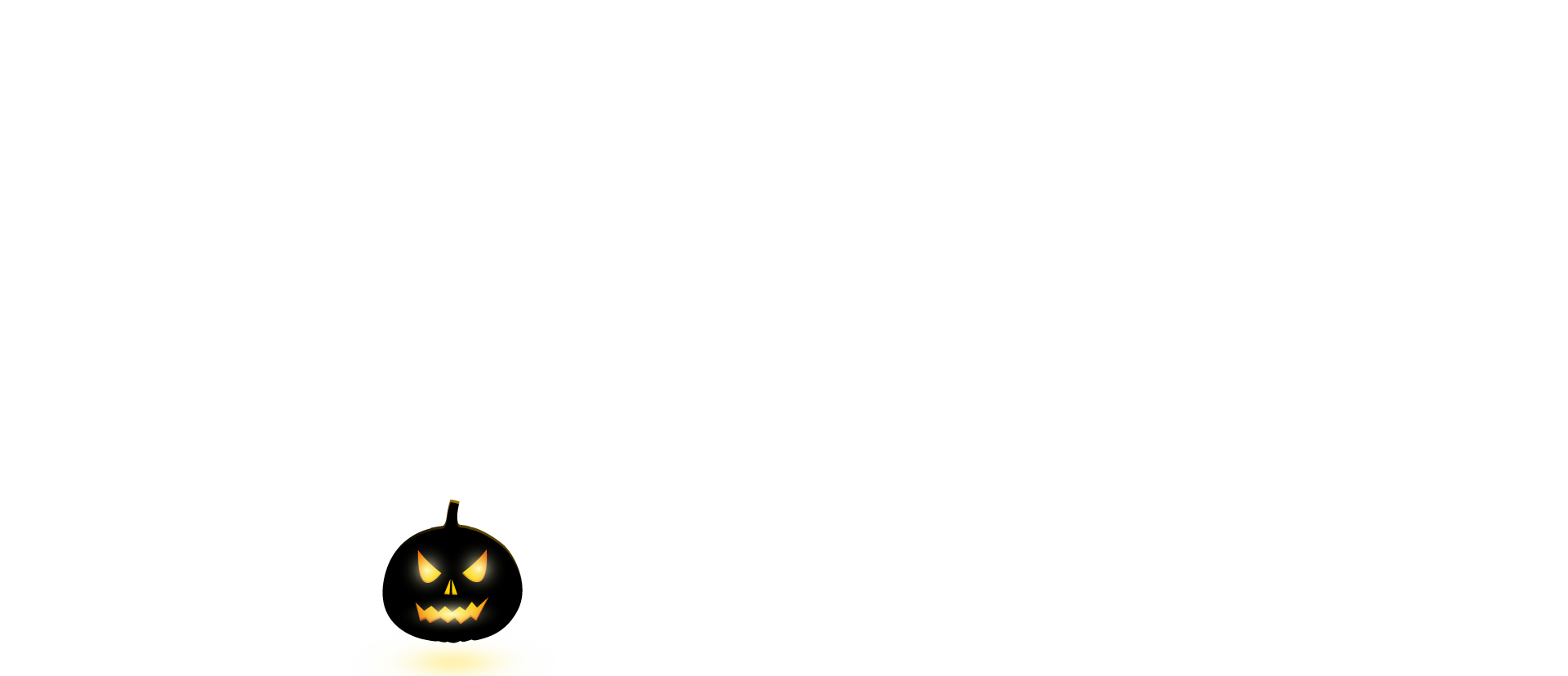 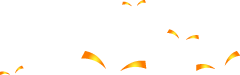 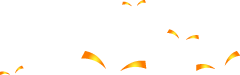 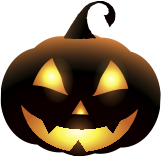 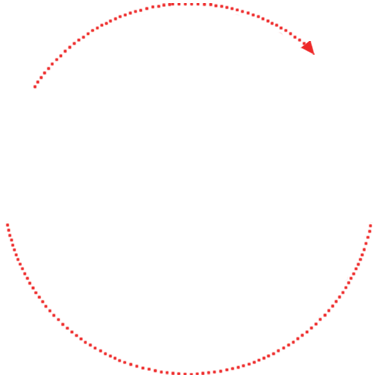 01
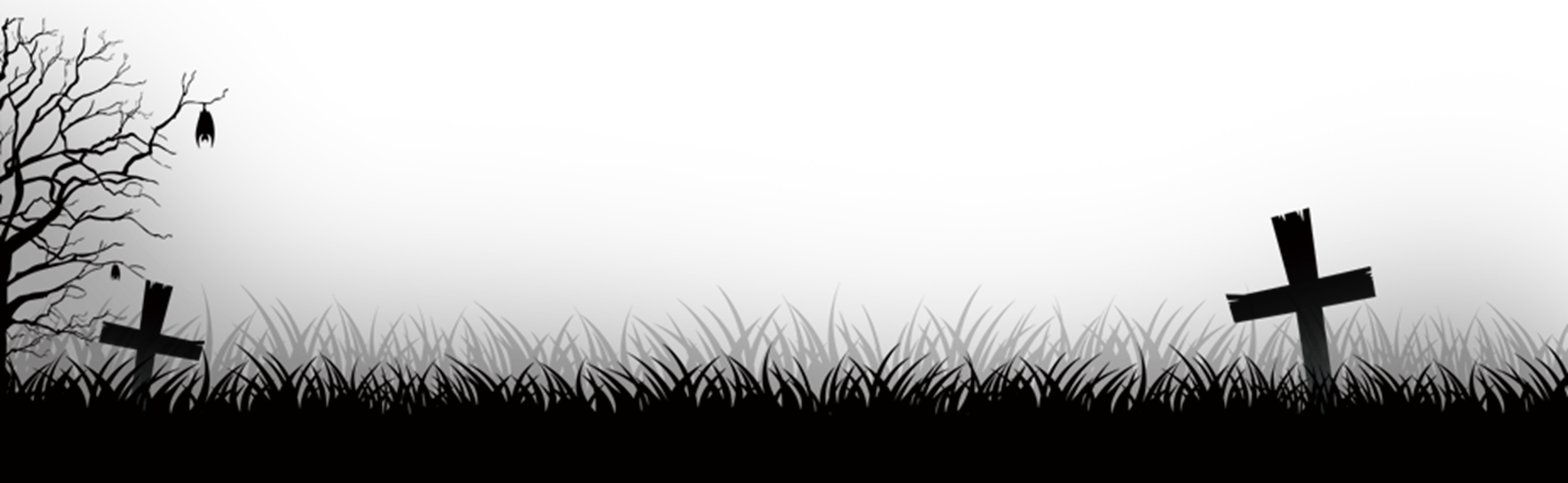 Click here to add your title
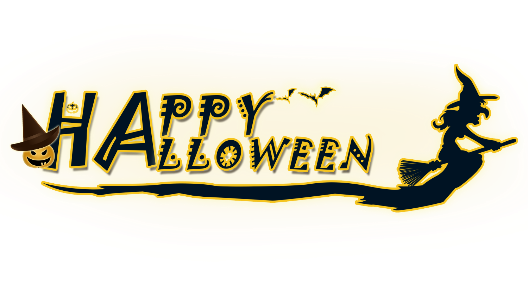 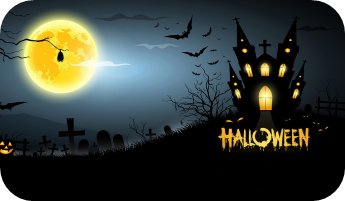 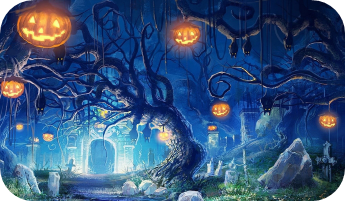 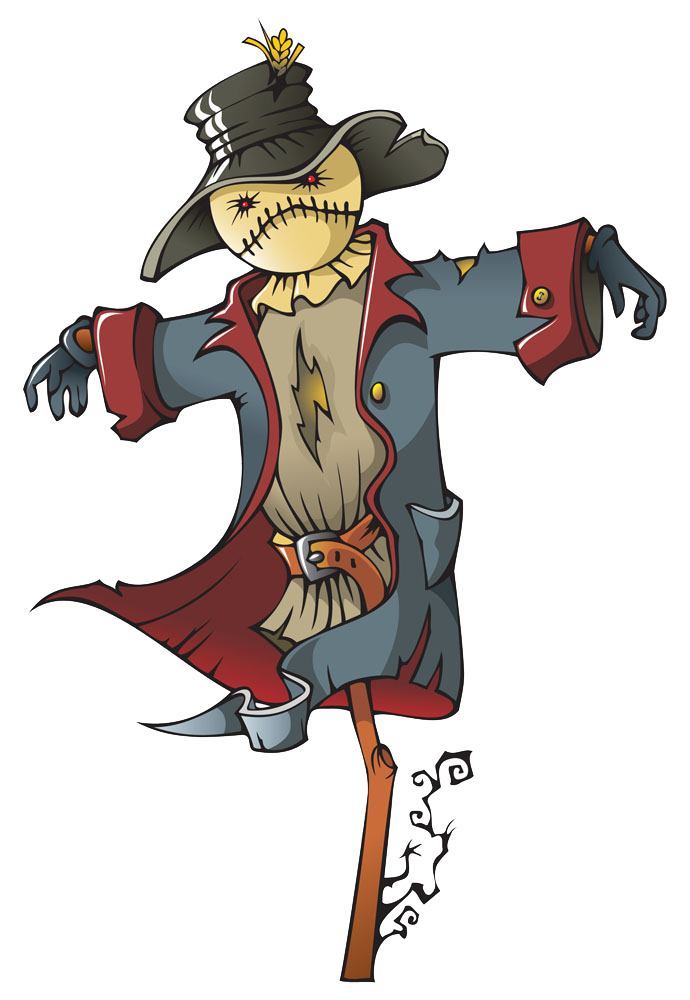 Lorem ipsum dolor sit amet, consectetur adipiscing elit. Curabitur elementum posuere
Lorem ipsum dolor sit amet, consectetur adipiscing elit. Curabitur elementum posuere
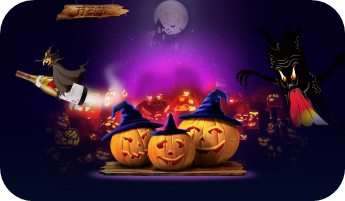 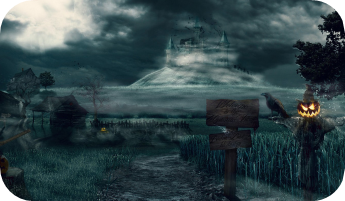 Lorem ipsum dolor sit amet, consectetur adipiscing elit. Curabitur elementum posuere
Lorem ipsum dolor sit amet, consectetur adipiscing elit. Curabitur elementum posuere
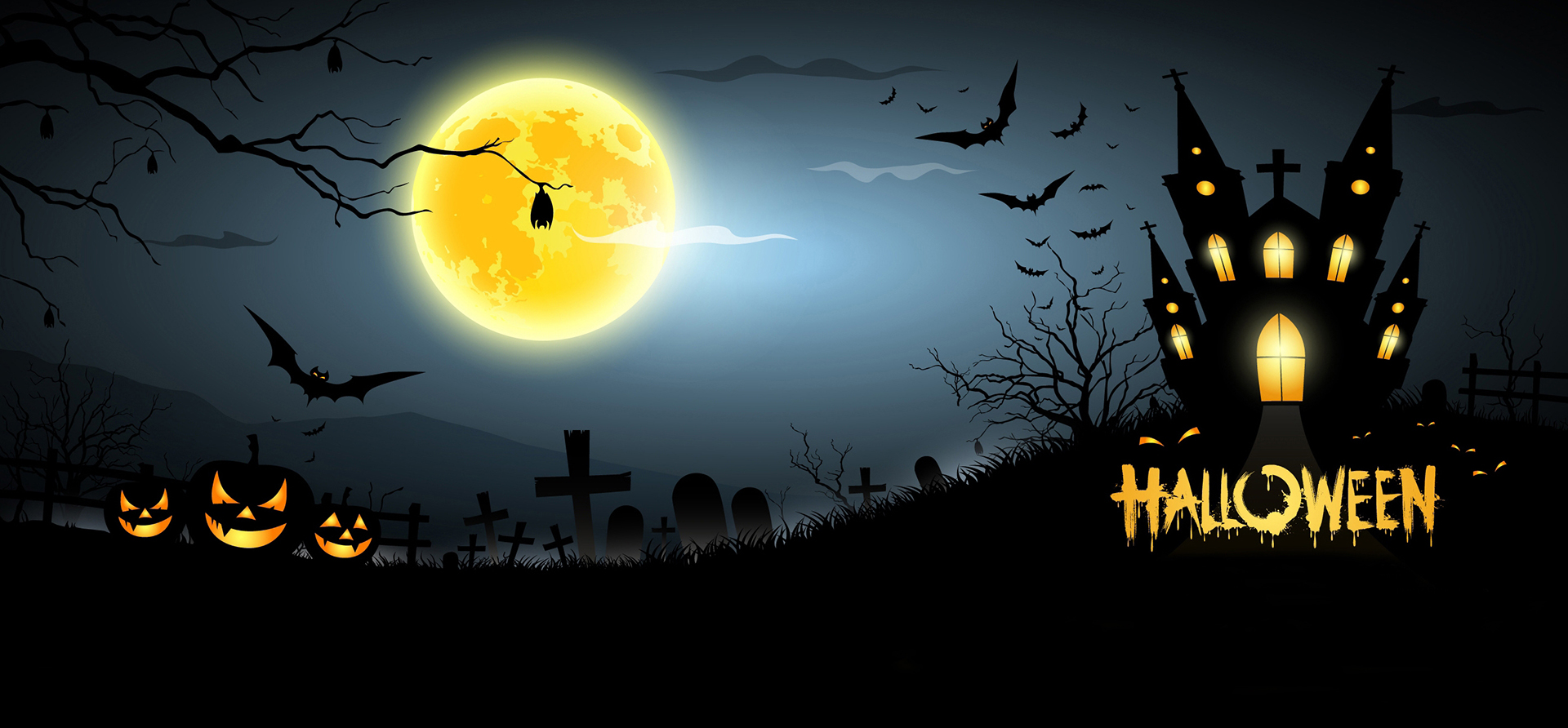 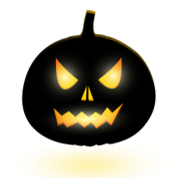 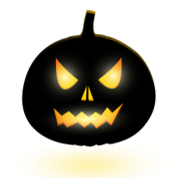 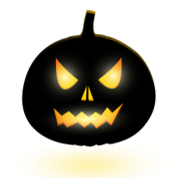 Lorem ipsum dolor sit amet, consectetur adipiscing elit. Sed imperdiet tincidunt velit laoreet facilisis. Praesent tempus ipsum suscipit, Lorem ipsum dolor sit amet, consectetur adipiscing elit.
Lorem ipsum dolor sit amet, consectetur adipiscing elit. Sed imperdiet tincidunt velit laoreet facilisis. Praesent tempus ipsum suscipit, Lorem ipsum dolor sit amet, consectetur adipiscing elit.
Lorem ipsum dolor sit amet, consectetur adipiscing elit. Sed imperdiet tincidunt velit laoreet facilisis. Praesent tempus ipsum suscipit, Lorem ipsum dolor sit amet, consectetur adipiscing elit.
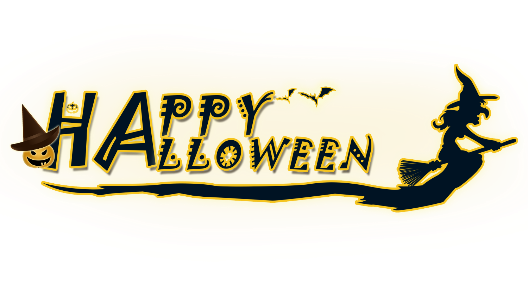 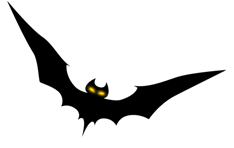 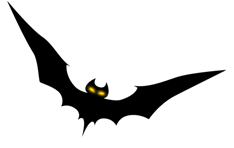 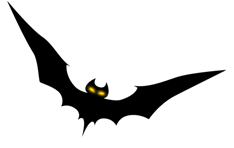 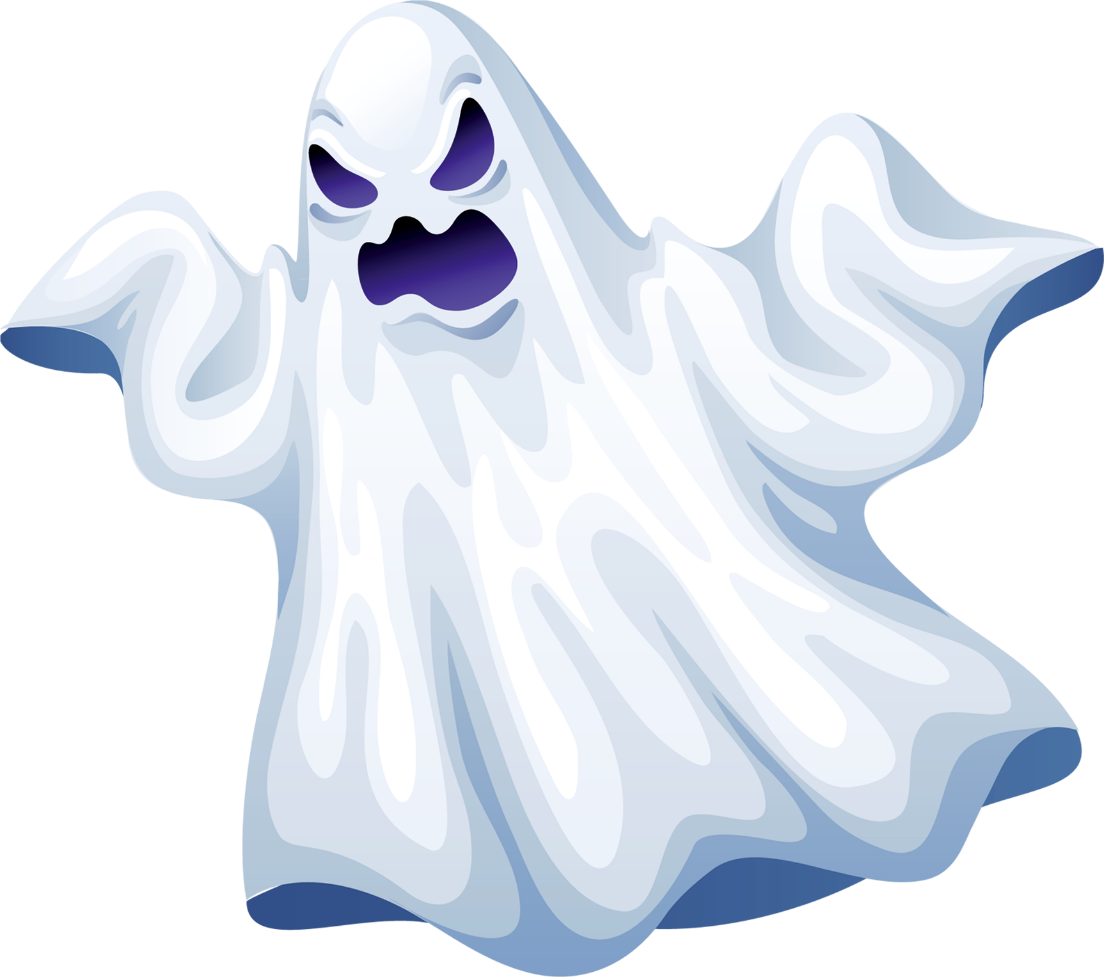 Title here
Title here
Title here
Lorem ipsum dolor sit amet, consectetur adipiscing elit. Curabitur elementum posuere
Lorem ipsum dolor sit amet, consectetur adipiscing elit. Curabitur elementum posuere
Lorem ipsum dolor sit amet, consectetur adipiscing elit. Curabitur elementum posuere
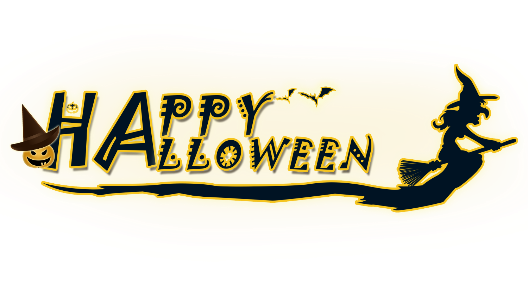 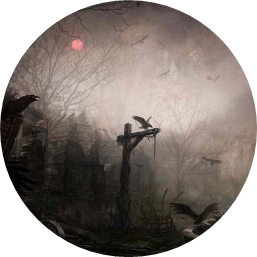 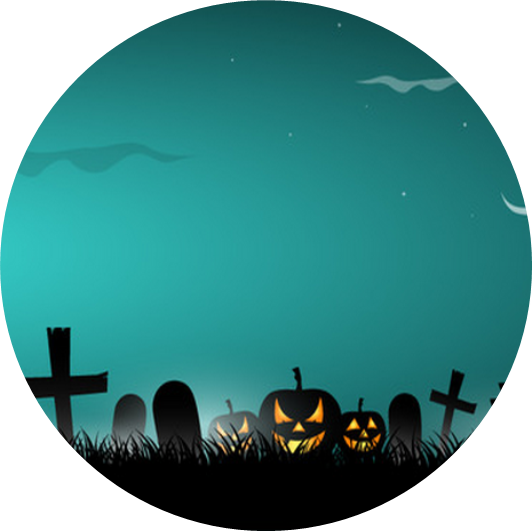 Title here
Title here
Lorem ipsum dolor sit amet, consectetur adipiscing elit. Curabitur elementum posuere
Lorem ipsum dolor sit amet, consectetur adipiscing elit. Curabitur elementum posuere
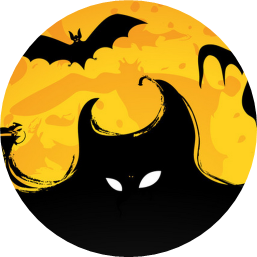 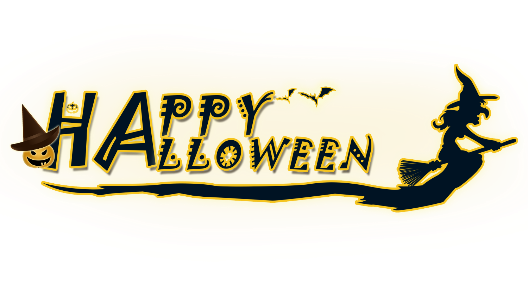 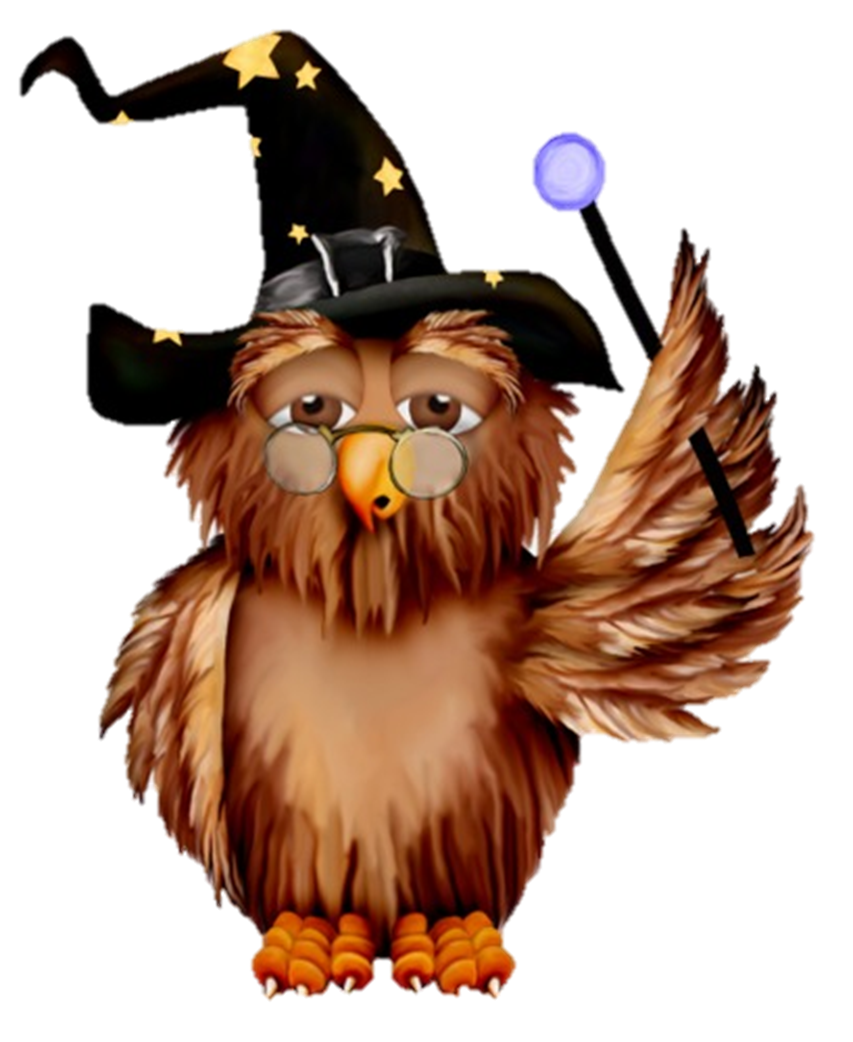 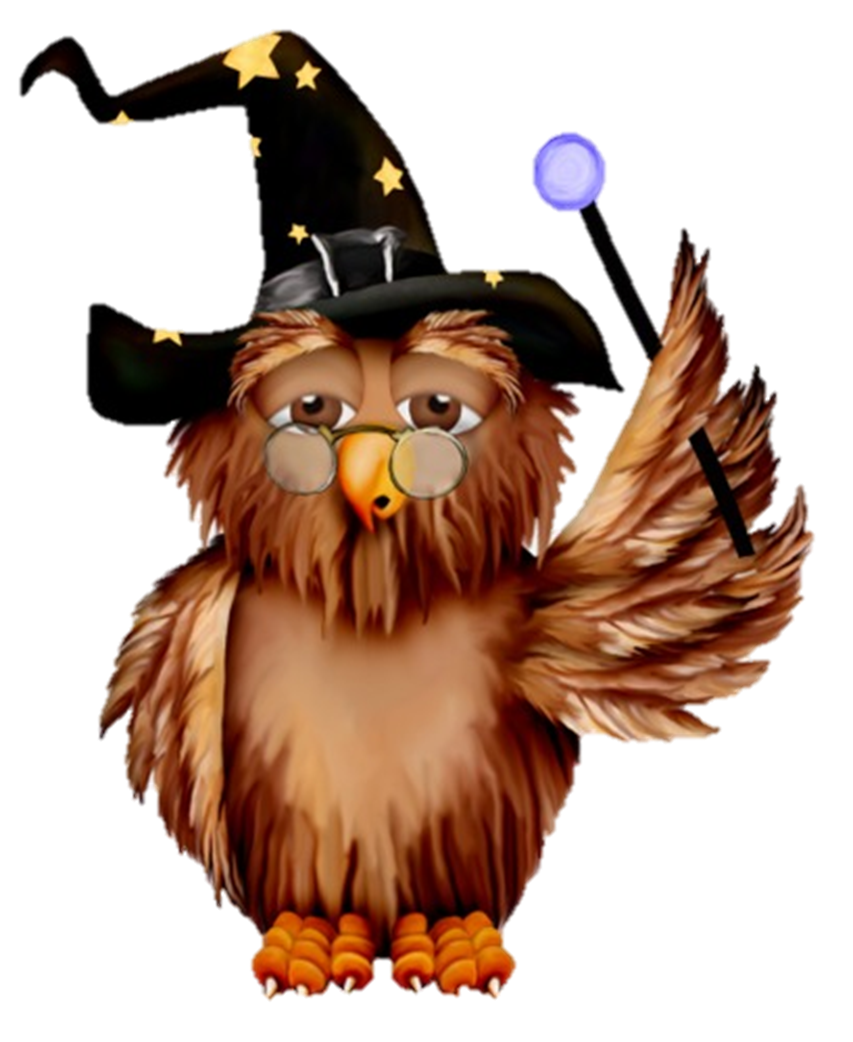 VS
Lorem ipsum dolor sit amet, consectetur adipiscing elit. Integer mollis vehicula ligula ut faucibus ger mor, Cura bitur vestib ulum consequat urna et vehicula.
Lorem ipsum dolor sit amet, consectetur adipiscing elit. Integer mollis vehicula ligula ut faucibus ger mor, Cura bitur vestib ulum consequat urna et vehicula.
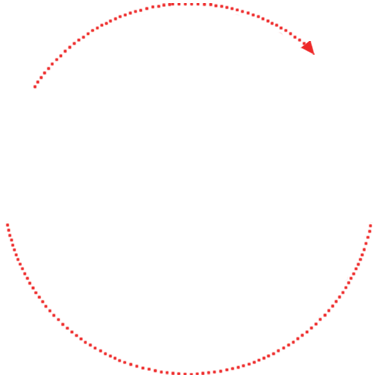 02
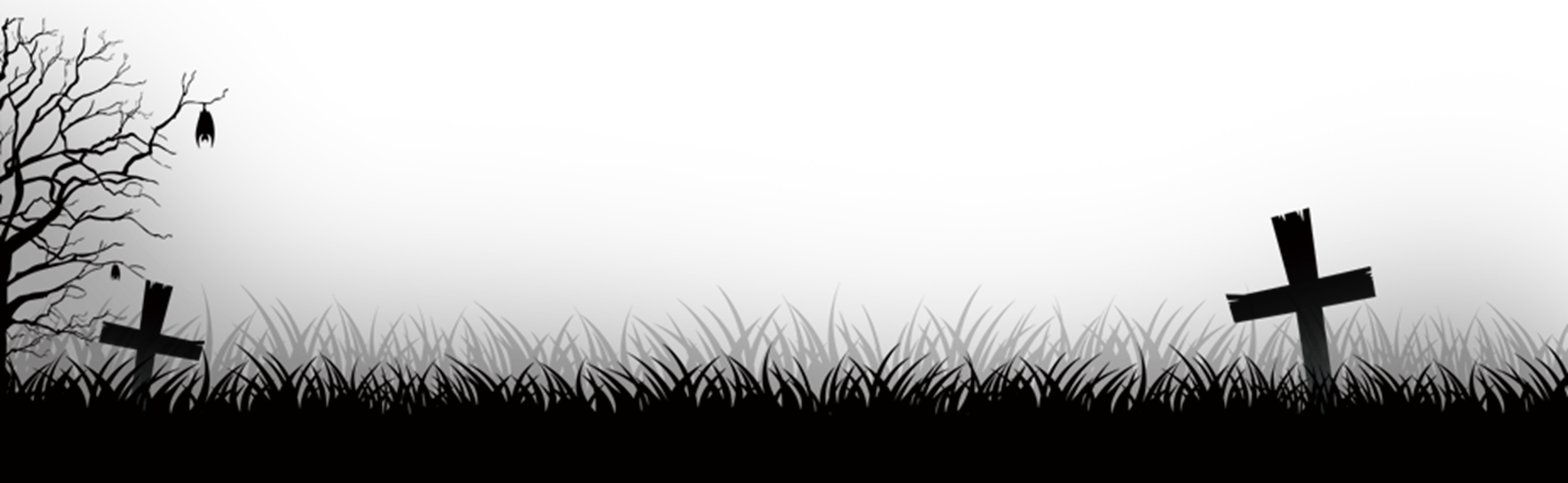 Click here to add your title
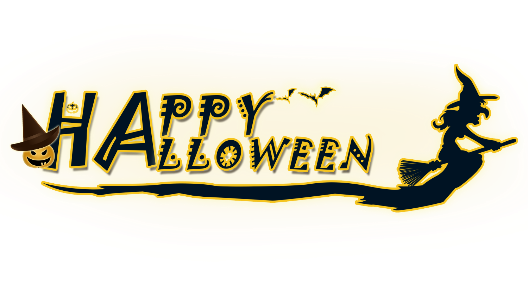 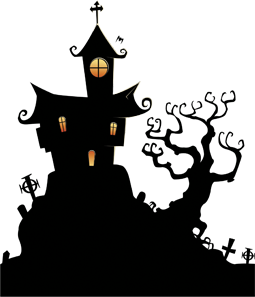 Title here
Lorem ipsum dolor sit amet, consectetur adipiscing elit. Curabitur elementum posuere
Title here
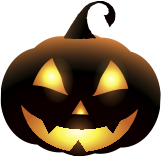 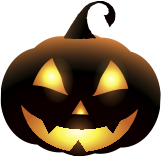 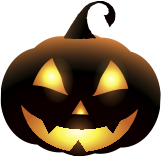 Lorem ipsum dolor sit amet, consectetur adipiscing elit. Curabitur elementum posuere
Title here
Lorem ipsum dolor sit amet, consectetur adipiscing elit. Curabitur elementum posuere
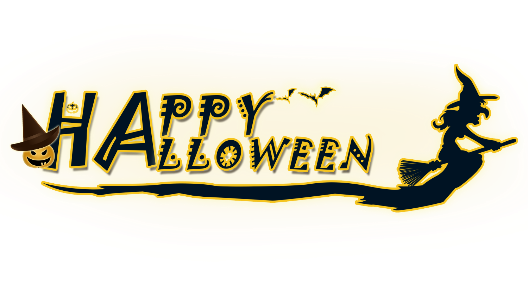 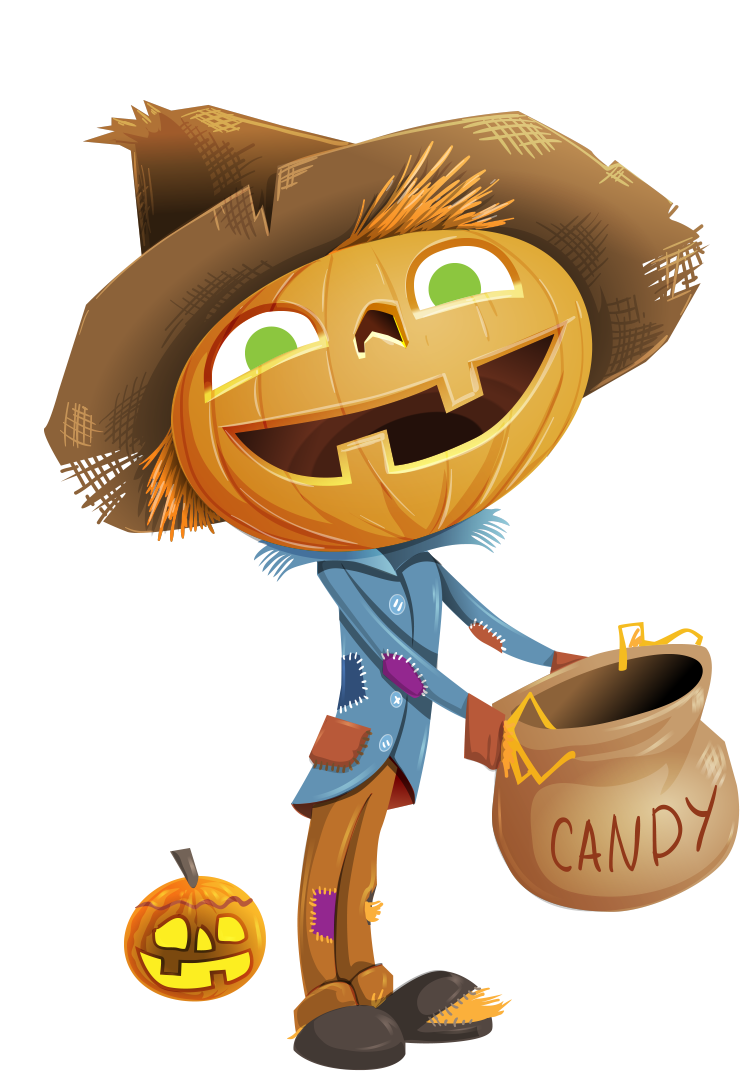 Lorem ipsum dolor sit amet, consectetur adipiscing elit. Nam viverra euismod odio, gravida pellentesque urna varius vitae. Sed dui lorem, adipiscing in adipiscing et, interdum nec metus. Mauris ultricies, justo eu convallis placerat, felis enim ornare nisi, vitae mattis nulla ante id dui. Ut lectus purus, commodo et tincidunt vel, interdum sed lectus
Lorem ipsum dolor sit amet, consectetur adipiscing elit. Nam viverra euismod odio, gravida pellentesque urna varius vitae. Sed dui lorem
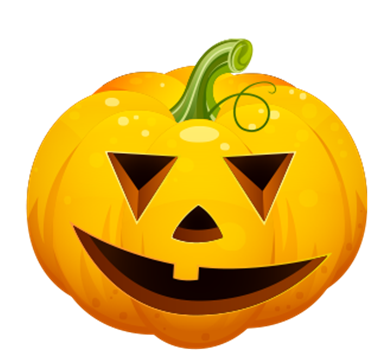 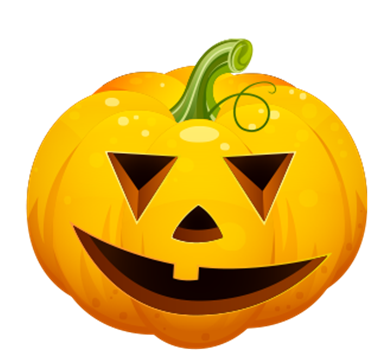 Title here
Title here
Suitable for all category, Lorem Ipsum is not simply random text. It has roots in a piece.
Suitable for all category, Lorem Ipsum is not simply random text. It has roots in a piece.
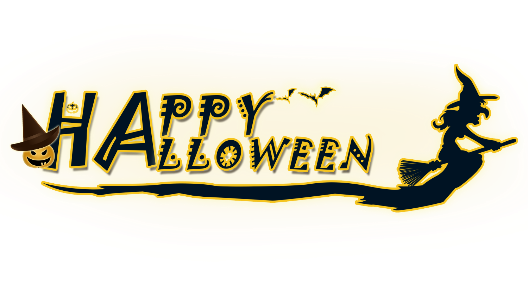 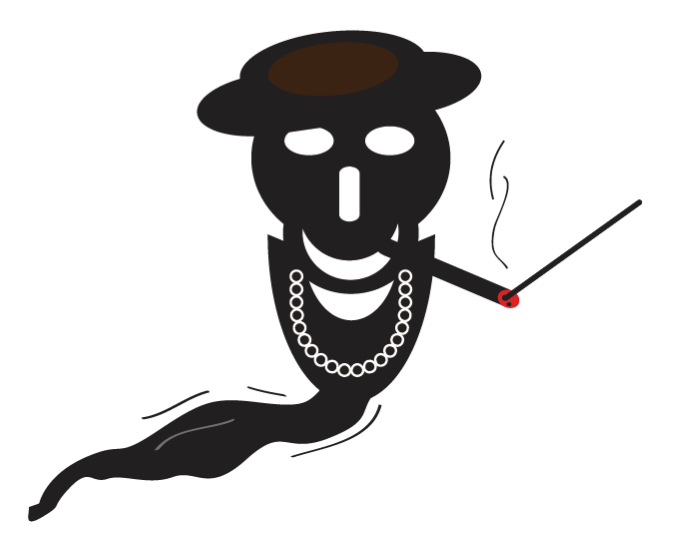 Title here
Lorem ipsum dolor sit amet, consectetur adipiscing elit. Nam viverra euismod odio, gravida pellentesque urna varius vitae. Sed dui lorem, adipiscing in adipiscing et, interdum nec metus. Mauris ultricies, justo eu convallis placerat, felis enim ornare nisi, vitae mattis nulla ante id dui. Ut lectus purus, commodo et tincidunt vel, interdum sed lectus
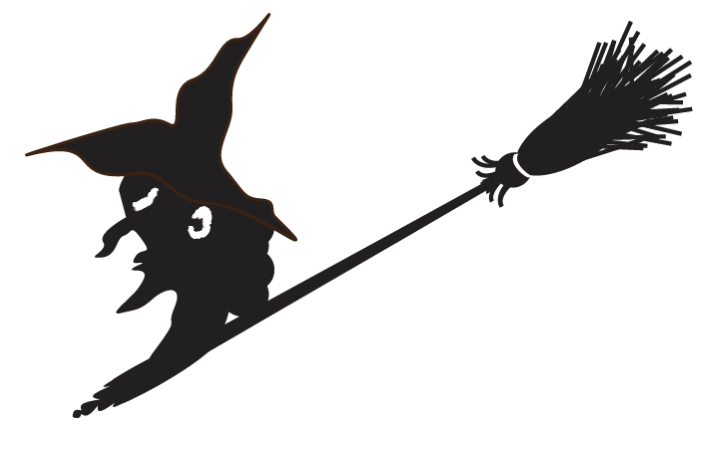 Title here
Lorem ipsum dolor sit amet, consectetur adipiscing elit. Nam viverra euismod odio, gravida pellentesque urna varius vitae. Sed dui lorem, adipiscing in adipiscing et, interdum nec metus. Mauris ultricies, justo eu convallis placerat, felis enim ornare nisi, vitae mattis nulla ante id dui. Ut lectus purus, commodo et tincidunt vel, interdum sed lectus
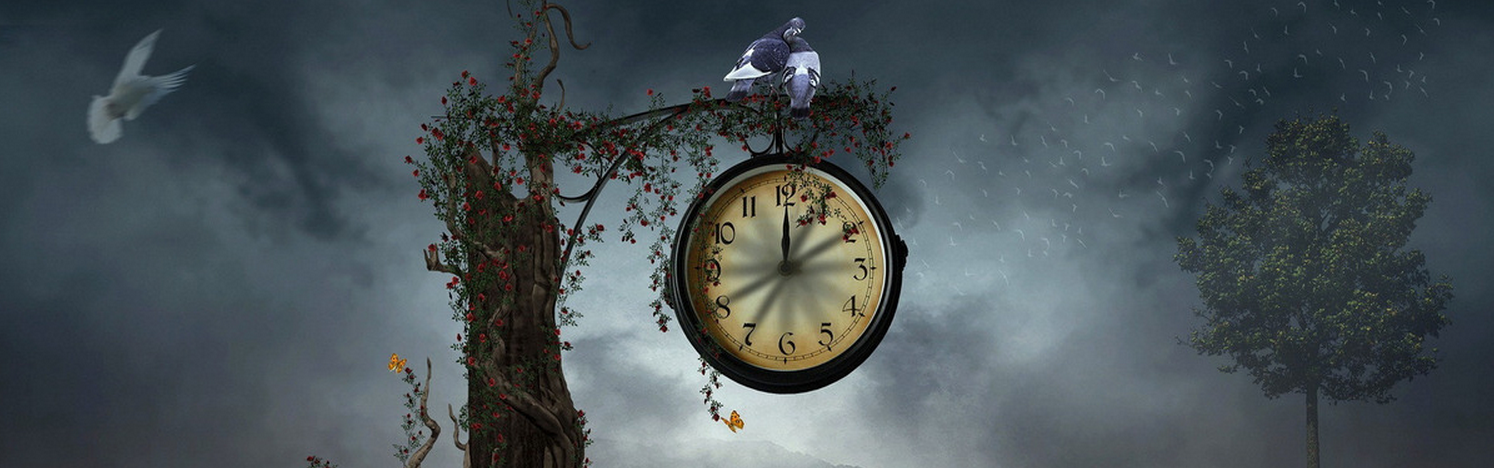 HAPPY HALLOWEEN
Title here
Body text here or Lorem Ipsum is simply dummy text of the printing and typesetting industry. Lorem Ipsum has been the industry's standard dummy text ever since the 1500s, when an unknown printer took a galley of type and scrambled it to make a type specimen book. It has survived not only five centuries, but also the leap into electronic typesetting, remaining essentially unchanged.
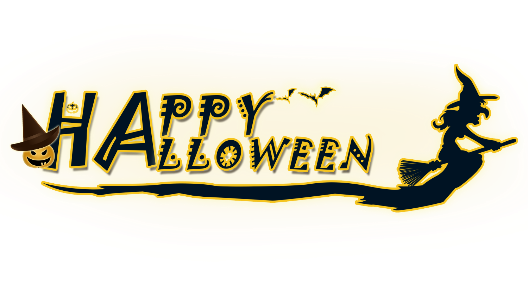 1
Lorem ipsum dolor sit amet, consectetur adipiscing elit. Curabitur elementum posuere pretium.
2
Lorem ipsum dolor sit amet, consectetur adipiscing elit. Curabitur elementum posuere pretium.
3
Lorem ipsum dolor sit amet, consectetur adipiscing elit. Curabitur elementum posuere pretium.
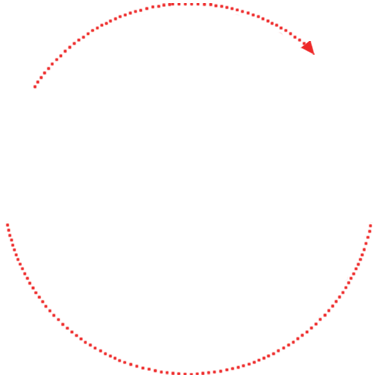 03
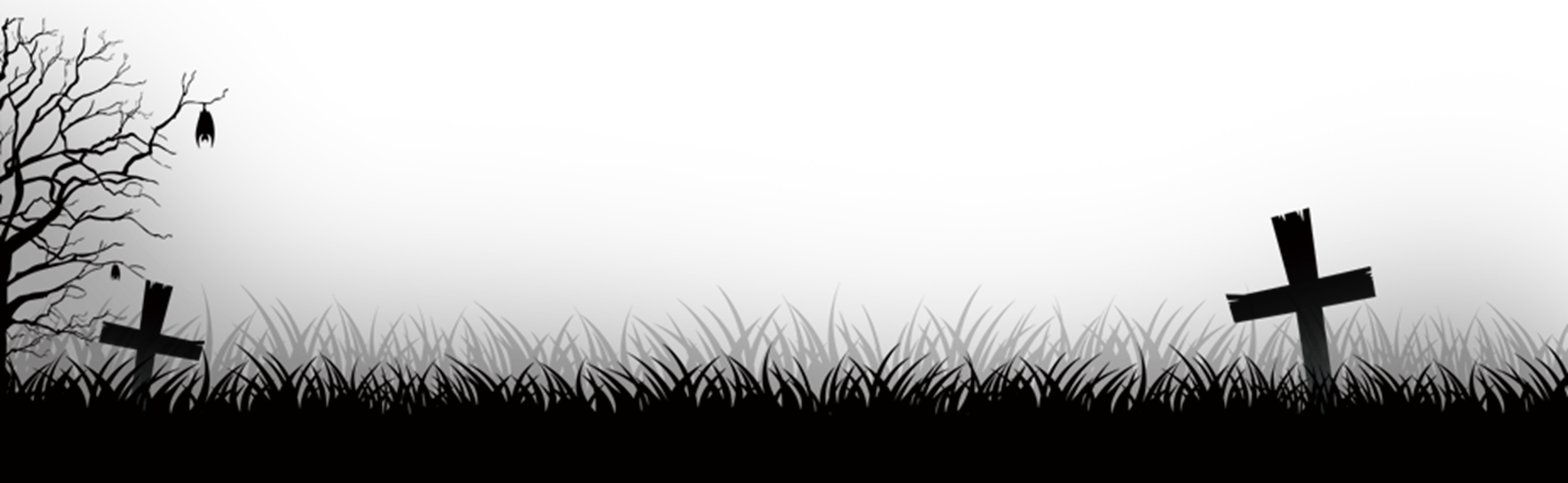 Click here to add your title
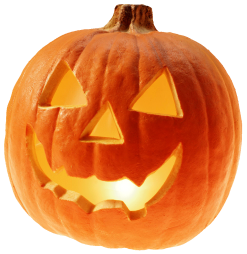 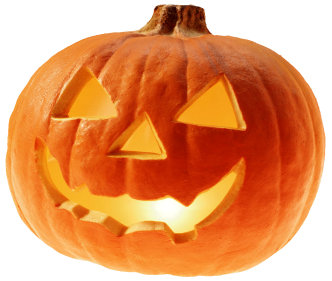 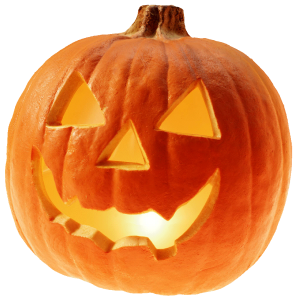 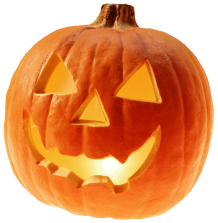 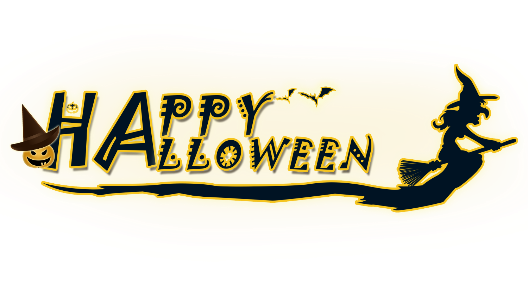 VISION 03
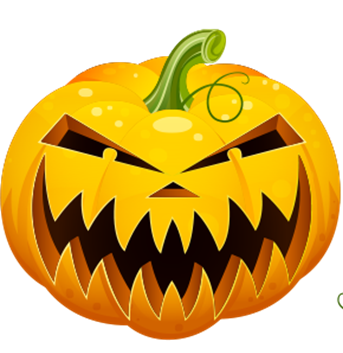 Lorem ipsum dolor sit amet, consectetur adipiscing elit. Integer mollis vehicula ligula ut faucibus ger mor, Cura bitur vestib ulum consequat urna et vehicula.
VISION 02
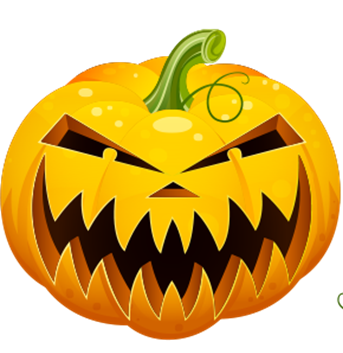 Lorem ipsum dolor sit amet, consectetur adipiscing elit. Integer mollis vehicula ligula ut faucibus ger mor, Cura bitur vestib ulum consequat urna et vehicula.
VISION 0
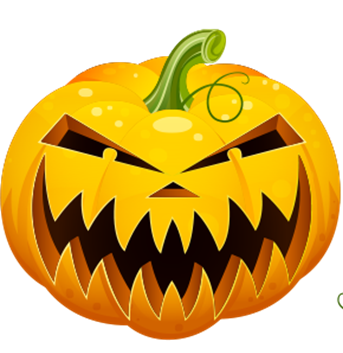 Lorem ipsum dolor sit amet, consectetur adipiscing elit. Integer mollis vehicula ligula ut faucibus ger mor, Cura bitur vestib ulum consequat urna et vehicula.
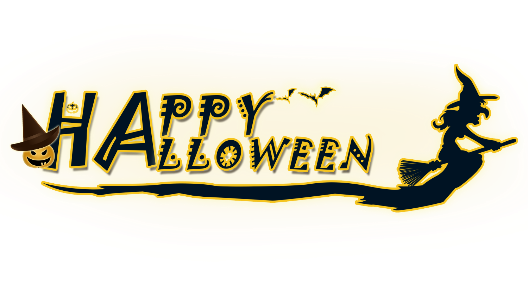 Title here
45%
Suitable for all category, Lorem Ipsum is not simply random text. It has roots in a piece.
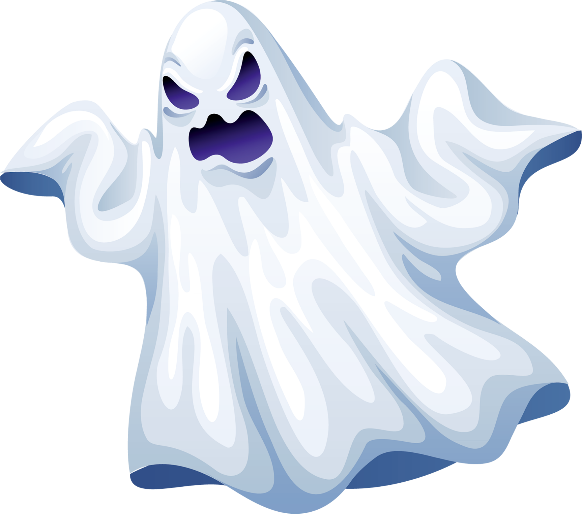 Title here
30%
Suitable for all category, Lorem Ipsum is not simply random text. It has roots in a piece.
Title here
25%
Suitable for all category, Lorem Ipsum is not simply random text. It has roots in a piece.
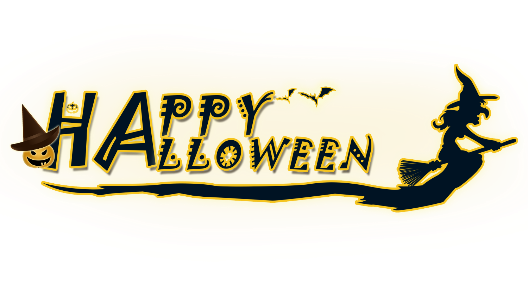 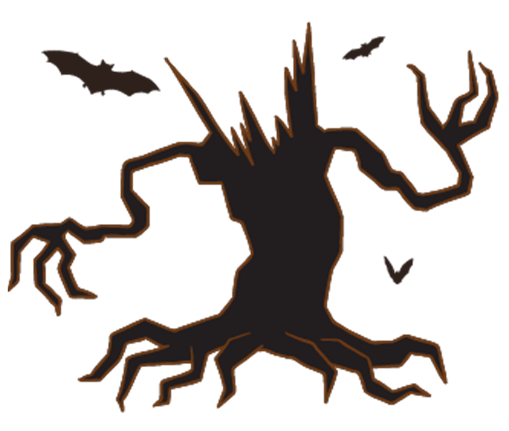 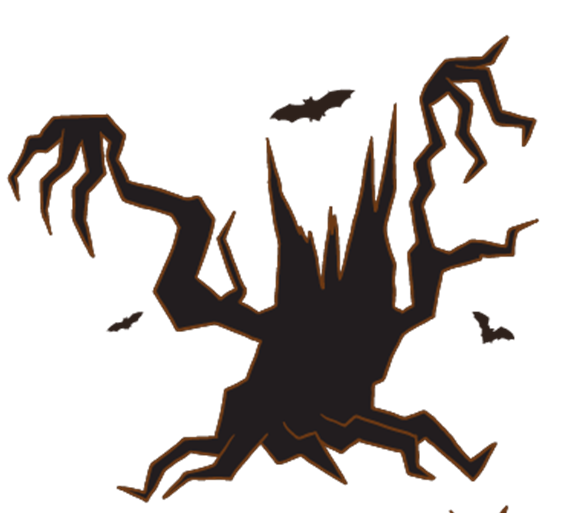 Title here
Title here
Suitable for all category, Lorem Ipsum is not simply random text. It has roots in a piece.
Suitable for all category, Lorem Ipsum is not simply random text. It has roots in a piece.
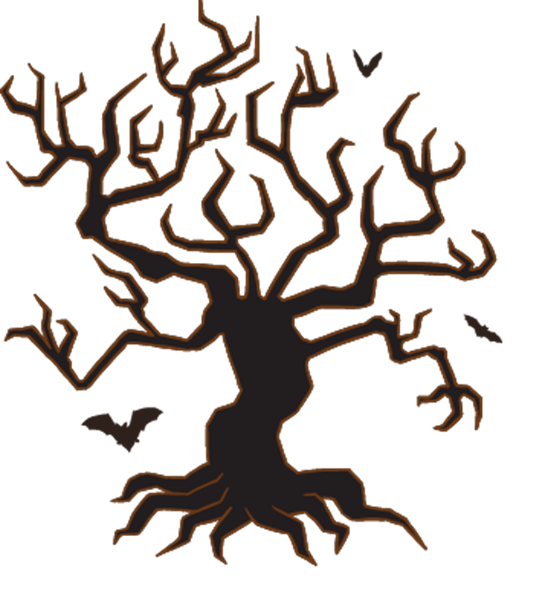 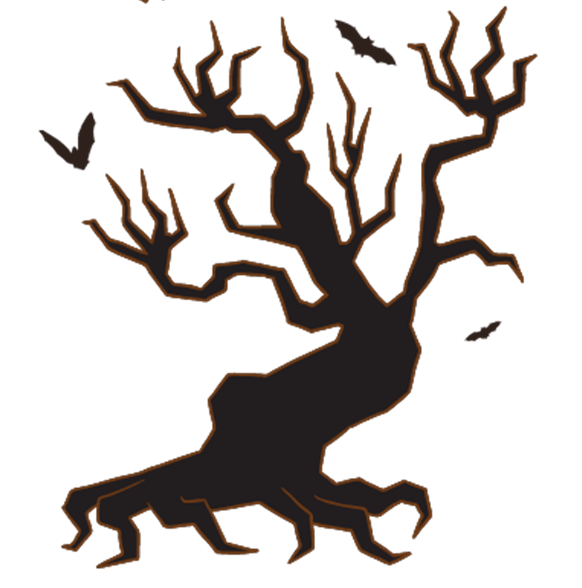 Title here
Title here
Suitable for all category, Lorem Ipsum is not simply random text. It has roots in a piece.
Suitable for all category, Lorem Ipsum is not simply random text. It has roots in a piece.
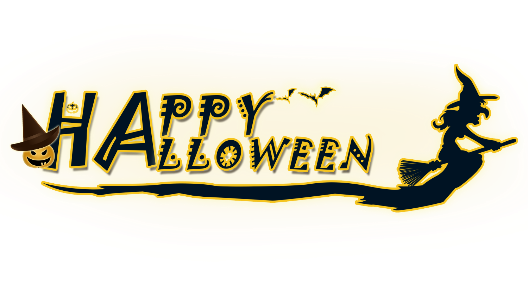 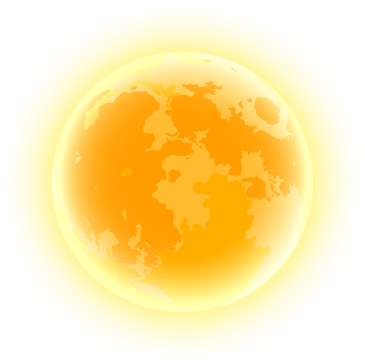 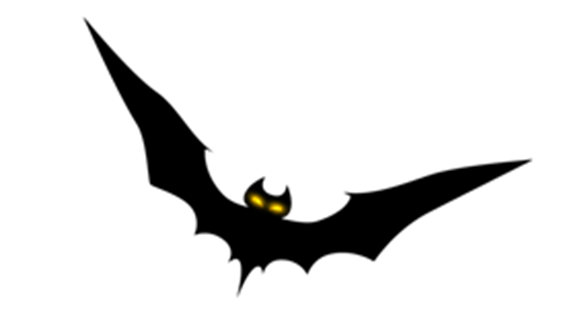 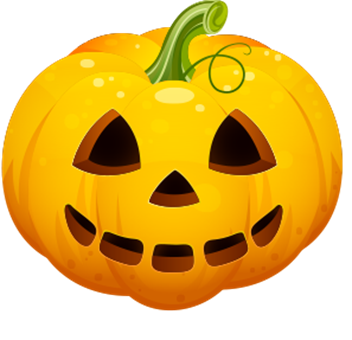 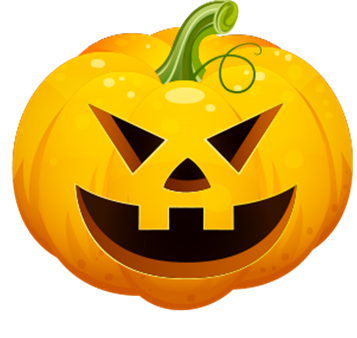 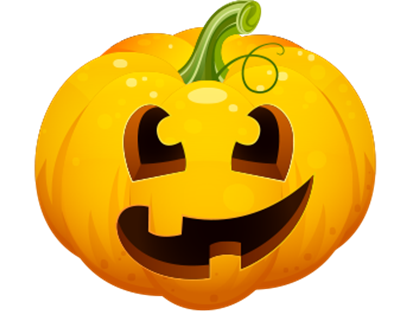 Lorem ipsum dolor sit amet, consectetur adipiscing elit. Nam viverra euismod odio, gravida pellentesque urna varius vitae. Sed dui lorem, adipiscing in adipiscing et, interdum nec metus. Mauris ultricies, justo eu convallis placerat, felis enim ornare nisi, vitae mattis nulla ante id dui. Ut lectus purus, commodo et tincidunt vel, interdum sed lectus
Lorem ipsum dolor sit amet, consectetur adipiscing elit. Nam viverra euismod odio, gravida pellentesque urna varius vitae. Sed dui lorem, adipiscing in adipiscing et, interdum nec metus
Title here
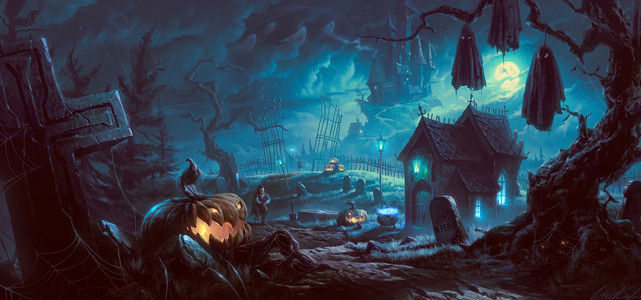 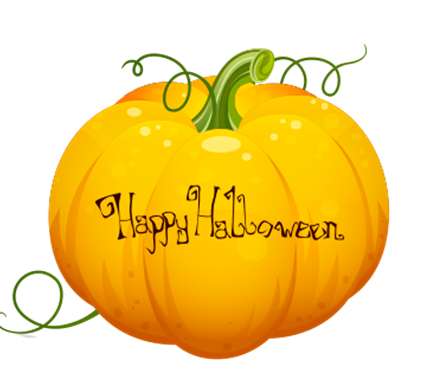 Title here
Title here
Title here
Title here
Suitable for all category, Lorem Ipsum is not simply random text. It has roots in a piece.
Suitable for all category, Lorem Ipsum is not simply random text. It has roots in a piece.
Suitable for all category, Lorem Ipsum is not simply random text. It has roots in a piece.
Suitable for all category, Lorem Ipsum is not simply random text. It has roots in a piece.
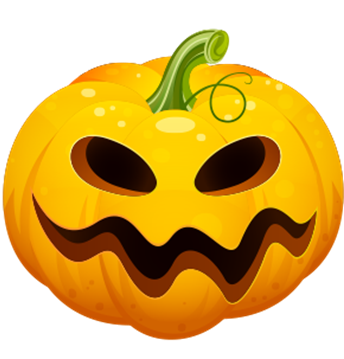 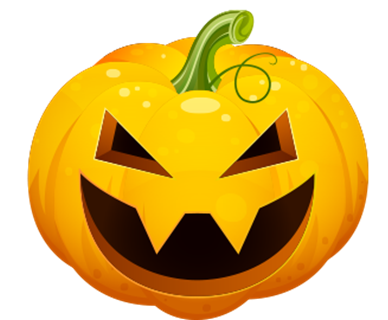 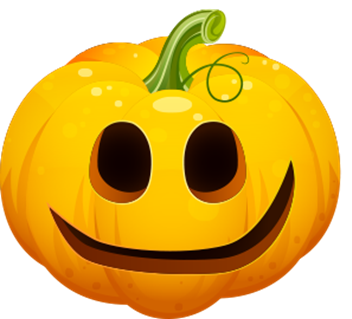 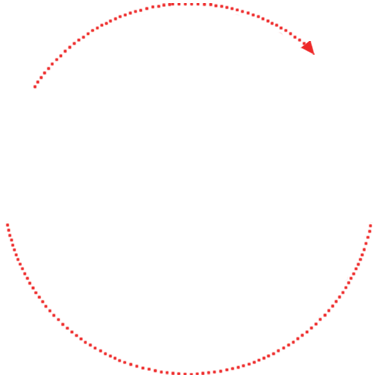 04
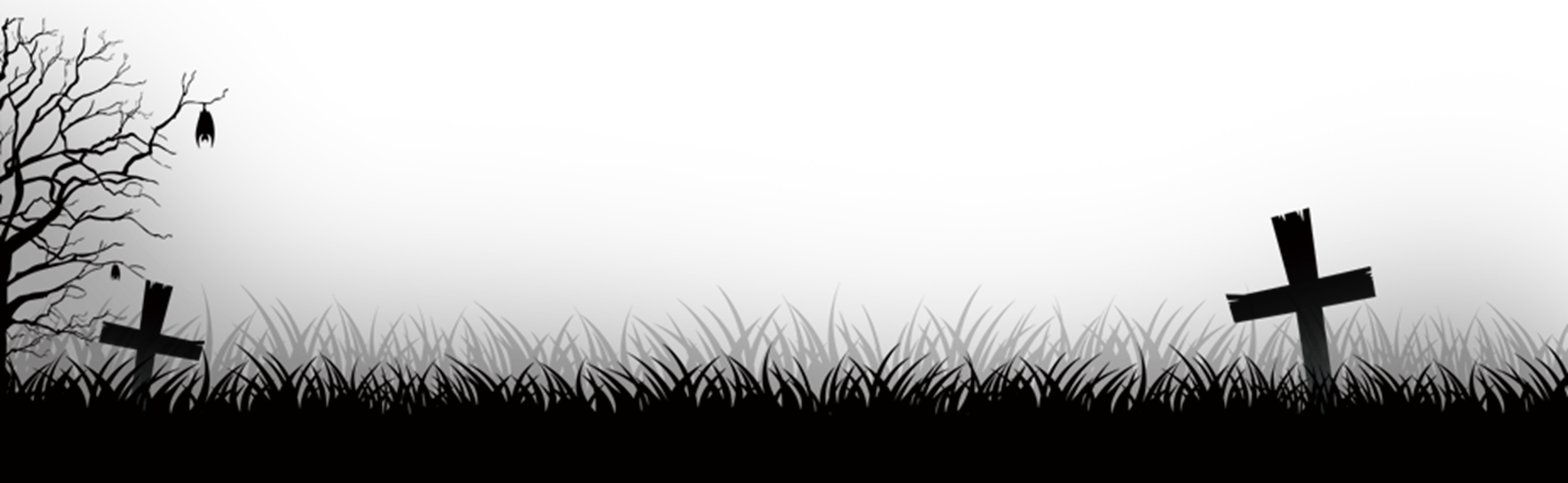 Click here to add your title
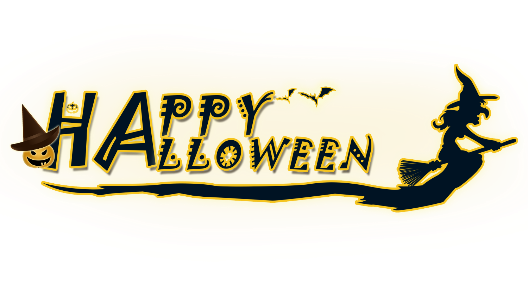 Title here
Lorem ipsum dolor sit amet, consectetur adipiscing elit. Integer mollis vehicula ligula ut faucibus ger mor, Cura bitur vestib ulum consequat urna et vehicula.
Title here
Title here
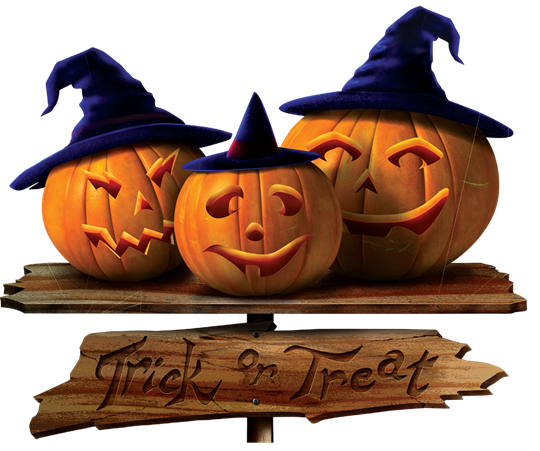 Lorem ipsum dolor sit amet, consectetur adipiscing elit. Integer mollis vehicula ligula ut faucibus ger mor, Cura bitur vestib ulum consequat urna et vehicula.
Lorem ipsum dolor sit amet, consectetur adipiscing elit. Integer mollis vehicula ligula ut faucibus ger mor, Cura bitur vestib ulum consequat urna et vehicula.
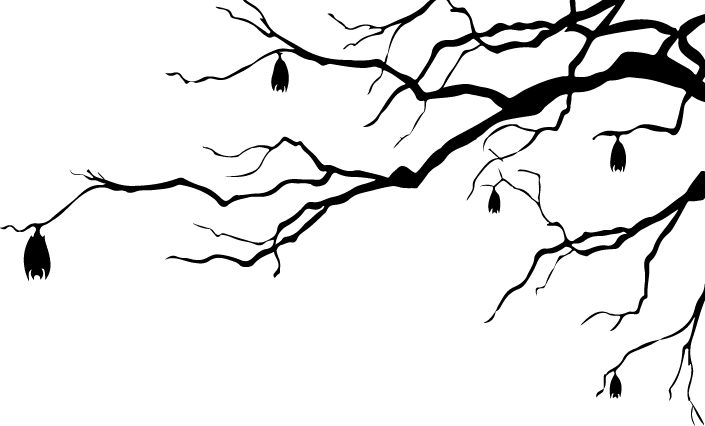 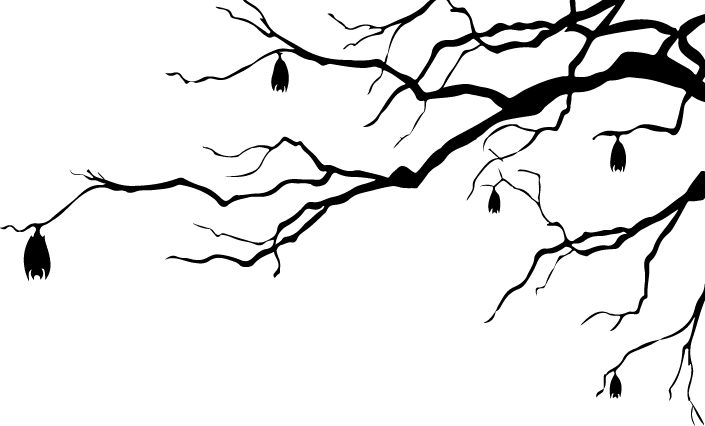 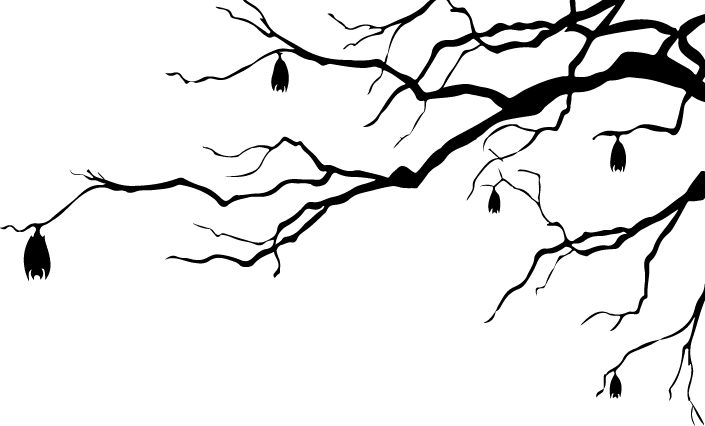 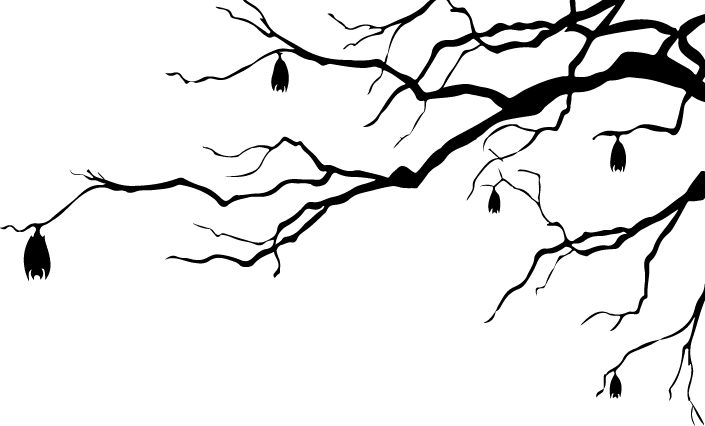 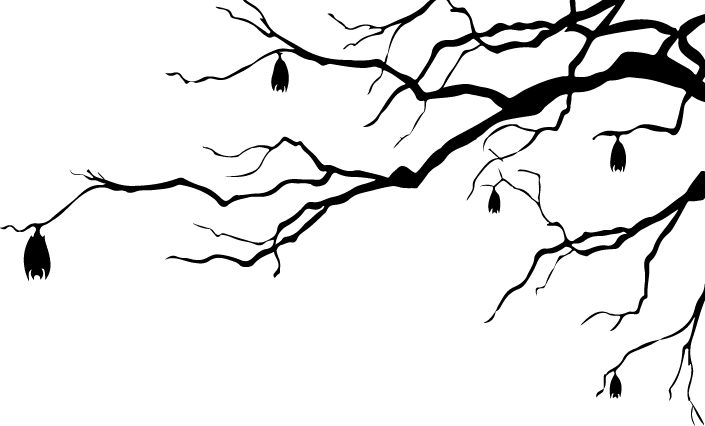 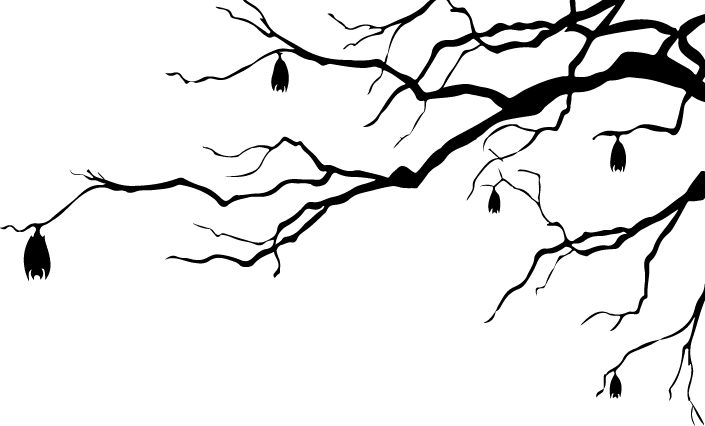 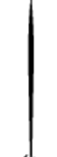 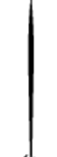 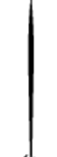 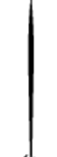 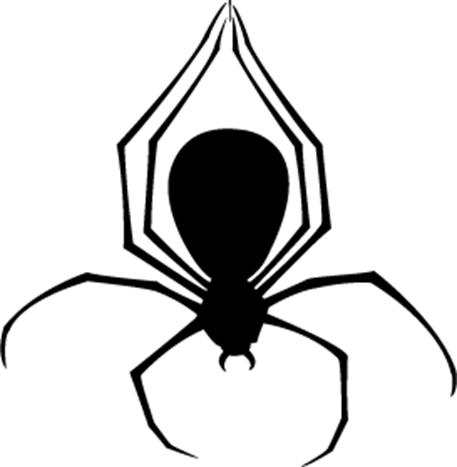 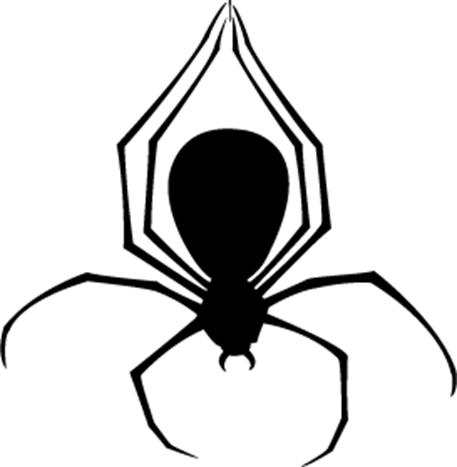 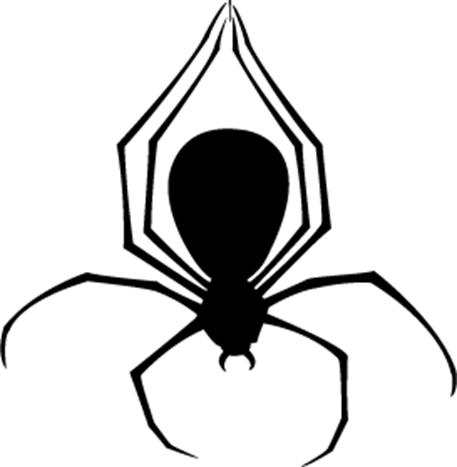 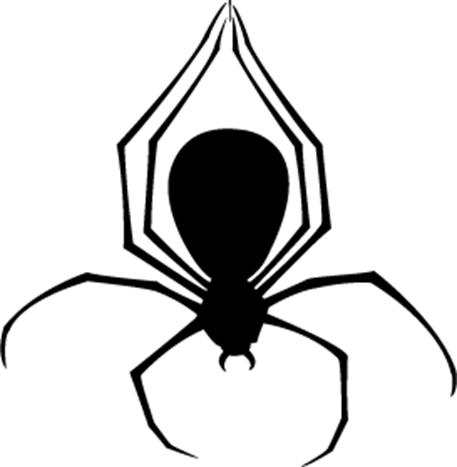 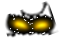 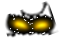 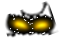 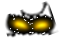 Title here
Title here
Title here
Title here
Suitable for all category, Lorem Ipsum is not simply random text. It has roots in a piece.
Suitable for all category, Lorem Ipsum is not simply random text. It has roots in a piece.
Suitable for all category, Lorem Ipsum is not simply random text. It has roots in a piece.
Suitable for all category, Lorem Ipsum is not simply random text. It has roots in a piece.
HALLOWEEN
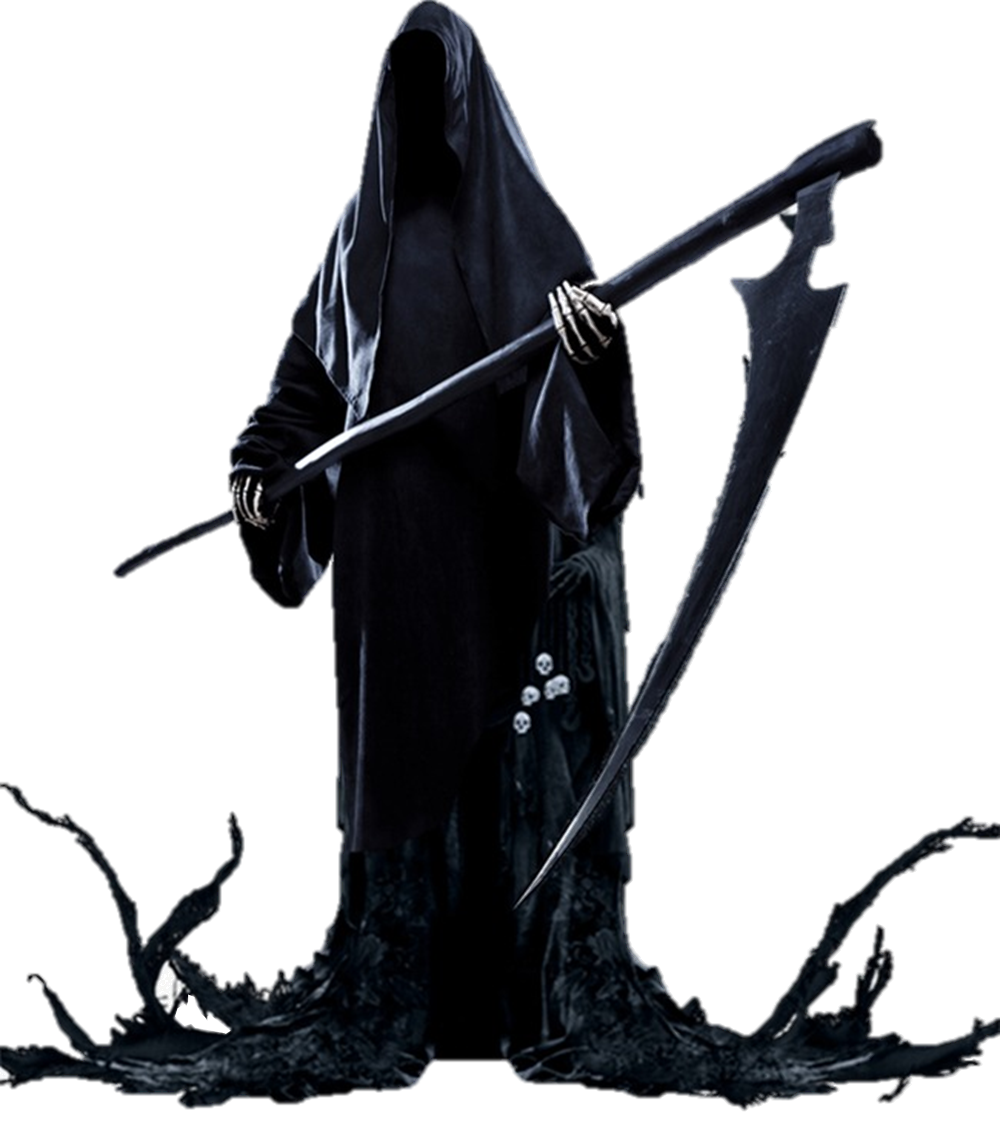 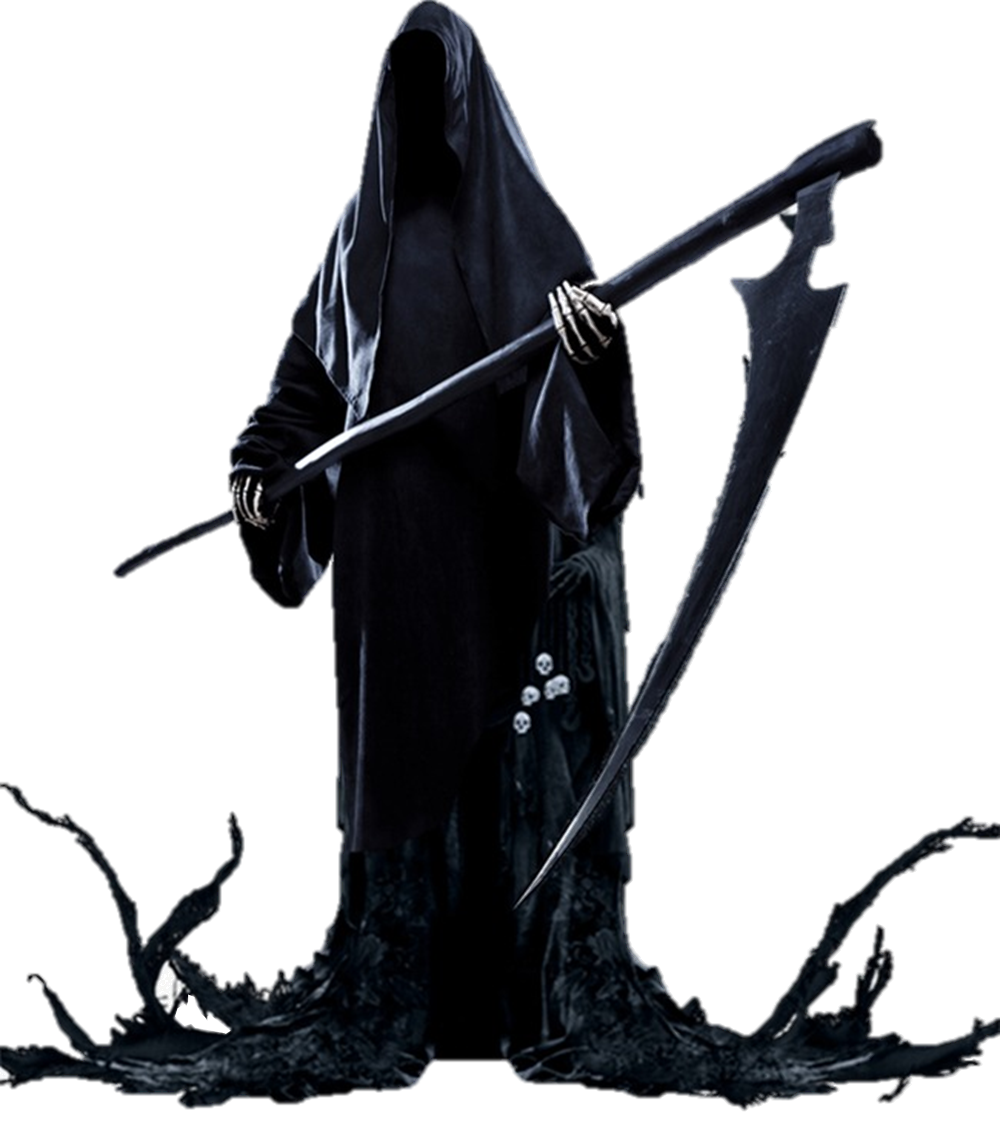 Lorem ipsum dolor sit amet, consectetur adipiscing elit. Nam viverra euismod odio, gravida pellentesque urna varius vitae. Sed dui lorem, adipiscing in adipiscing et, interdum nec metus. Mauris ultricies, justo eu convallis placerat, felis enim ornare nisi, vitae mattis nulla ante id dui. Ut lectus purus, commodo et tincidunt vel, interdum sed lectus
Lorem ipsum dolor sit amet, consectetur adipiscing elit. Nam viverra euismod odio, gravida pellentesque urna varius vitae. Sed dui lorem, adipiscing in adipiscing et, interdum nec metus. Mauris ultricies,
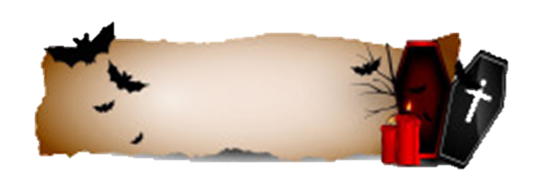 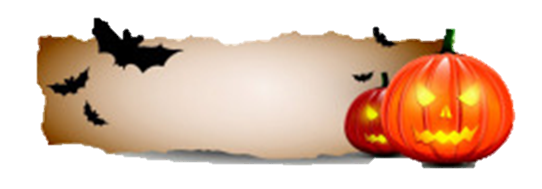 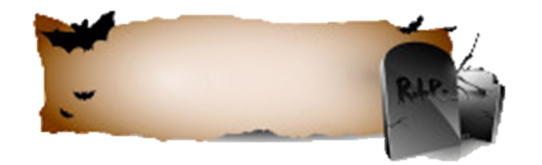 TITLE HERE
TITLE HERE
TITLE HERE
Lorem ipsum dolor sit amet, consectetur adipiscing elit. Integer mollis vehicula ligula ut faucibus ger mor, Cura bitur vestib ulum consequat urna et vehicula.
Lorem ipsum dolor sit amet, consectetur adipiscing elit. Integer mollis vehicula ligula ut faucibus ger mor, Cura bitur vestib ulum consequat urna et vehicula.
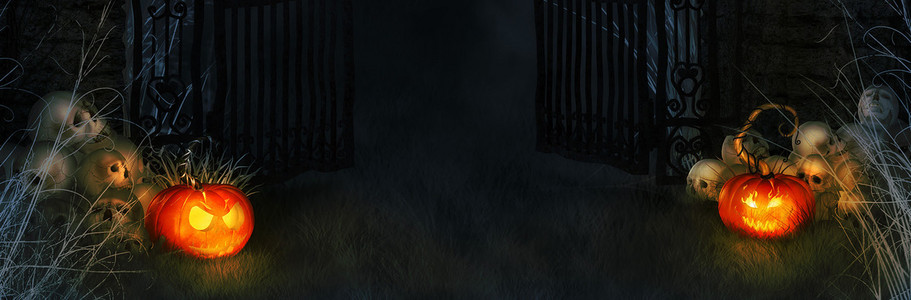 Lorem ipsum dolor sit amet, consectetur adipiscing elit. Integer mollis vehicula ligula ut faucibus ger mor, Cura bitur vestib ulum consequat urna et vehicula.
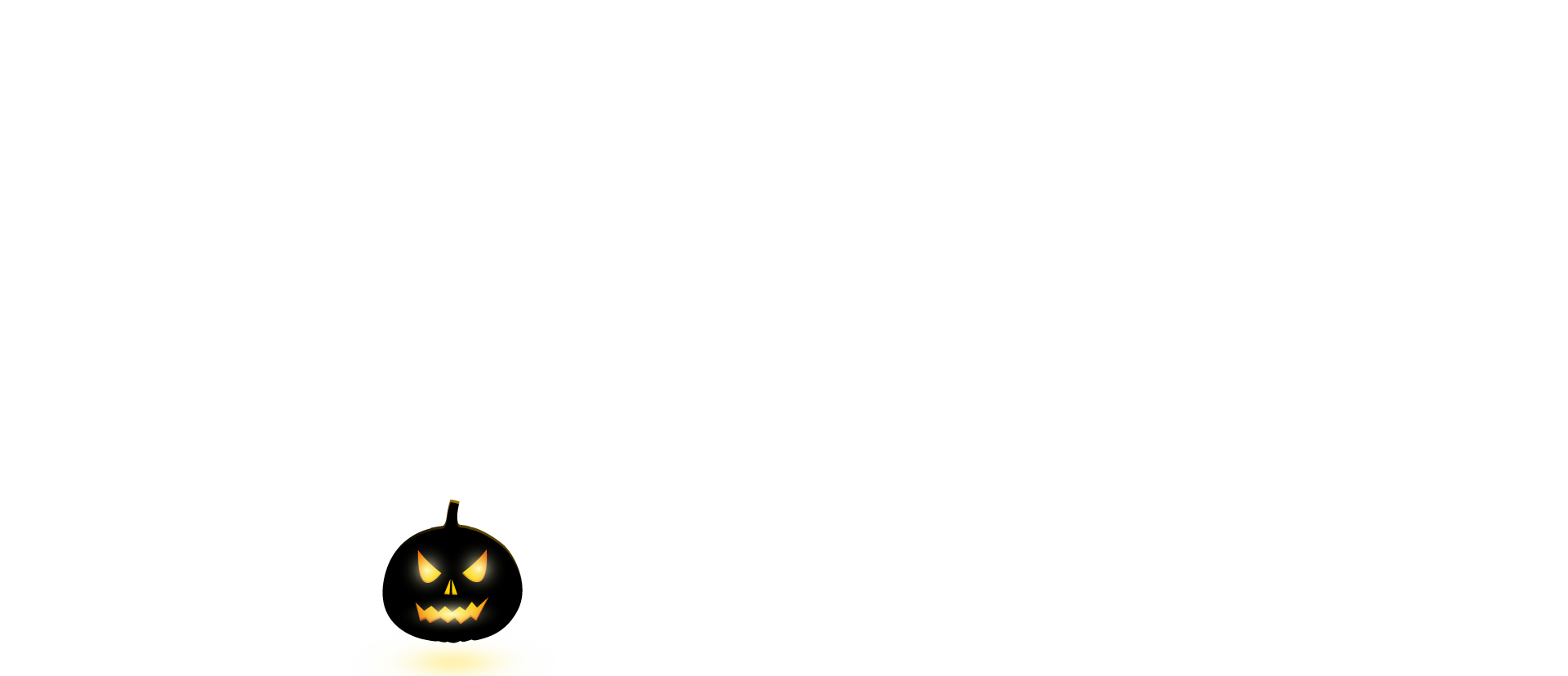 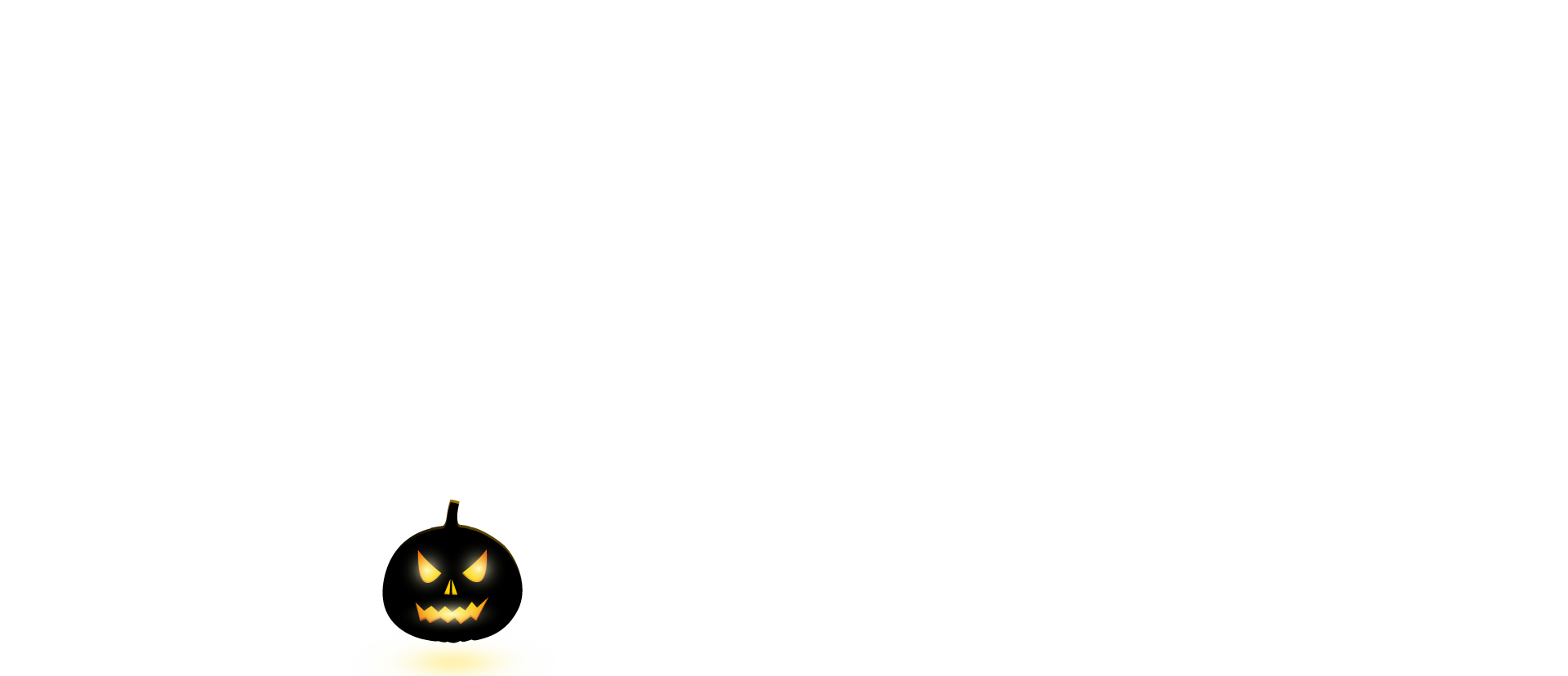 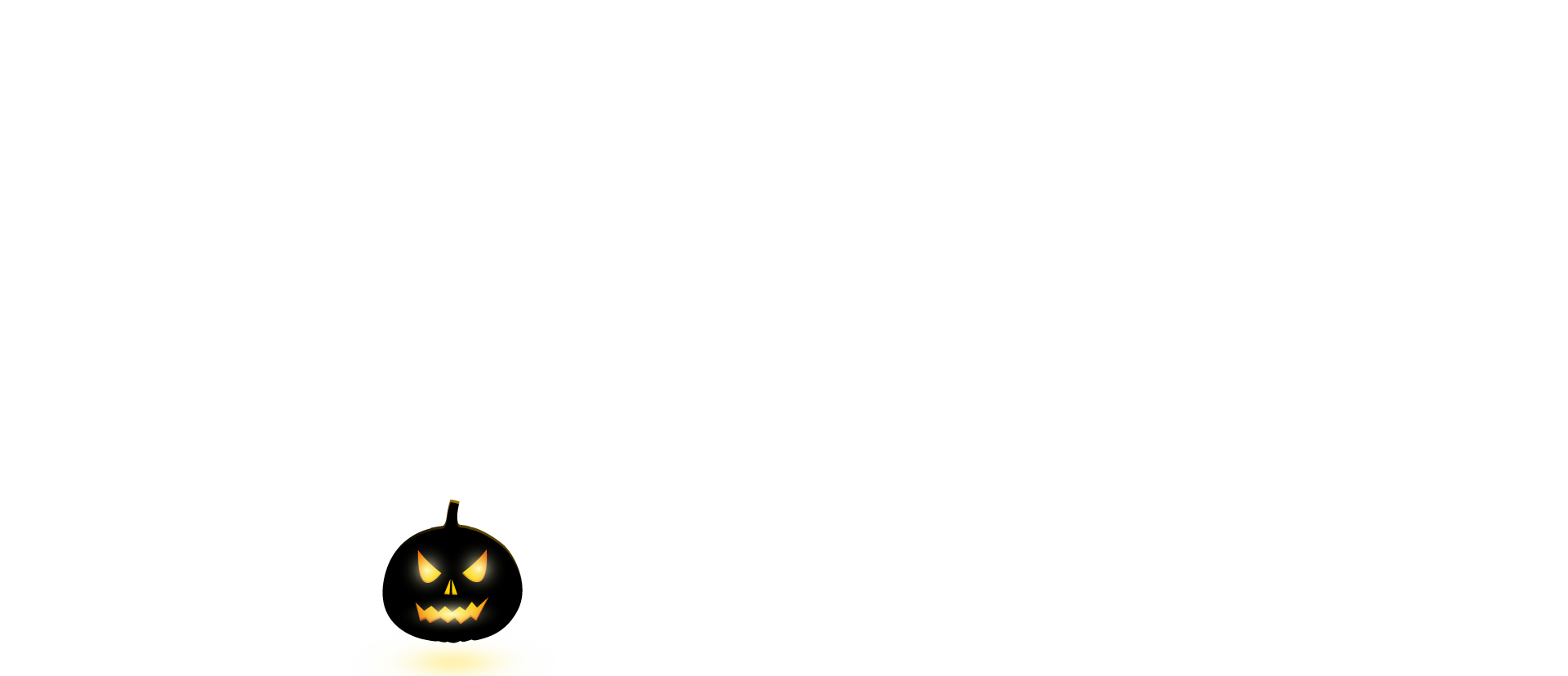 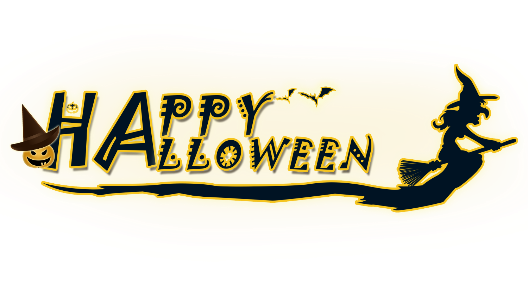 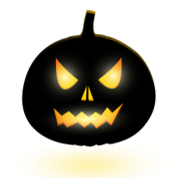 Title goes here
There are many variations passages of lorem available  majority have.
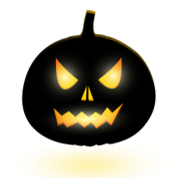 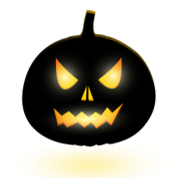 Title goes here
Title goes here
There are many variations passages of lorem ipsum available  majority have suffered alteration
There are many variations passages of lorem ipsum available  majority have suffered alteration .
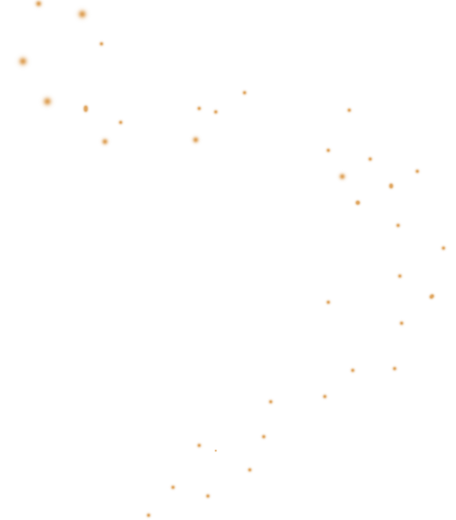 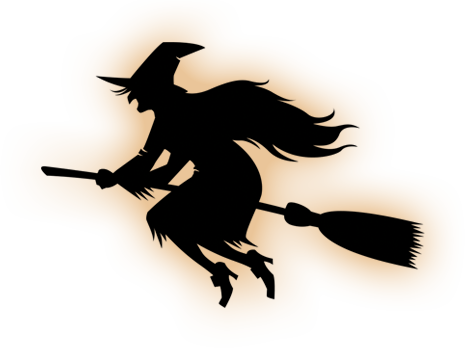 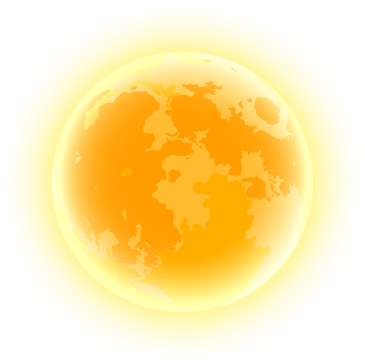 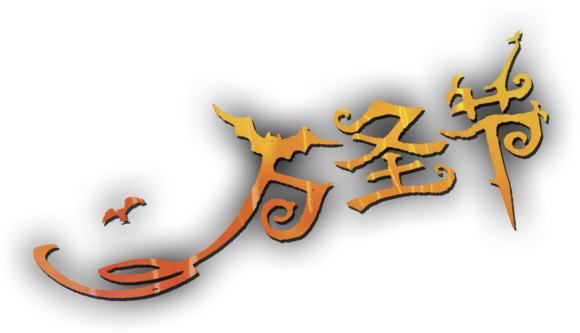 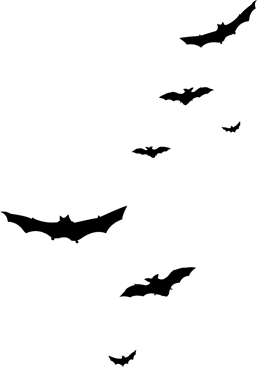 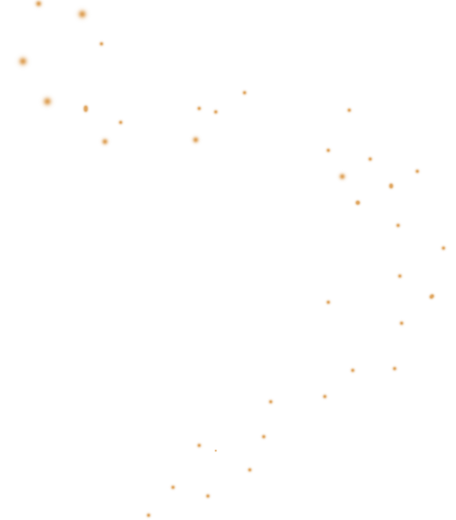 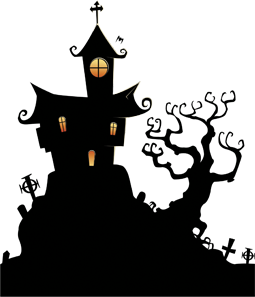 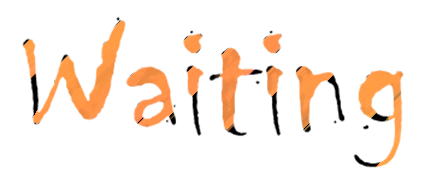 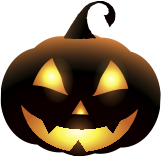 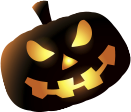 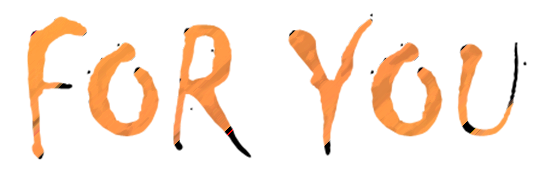